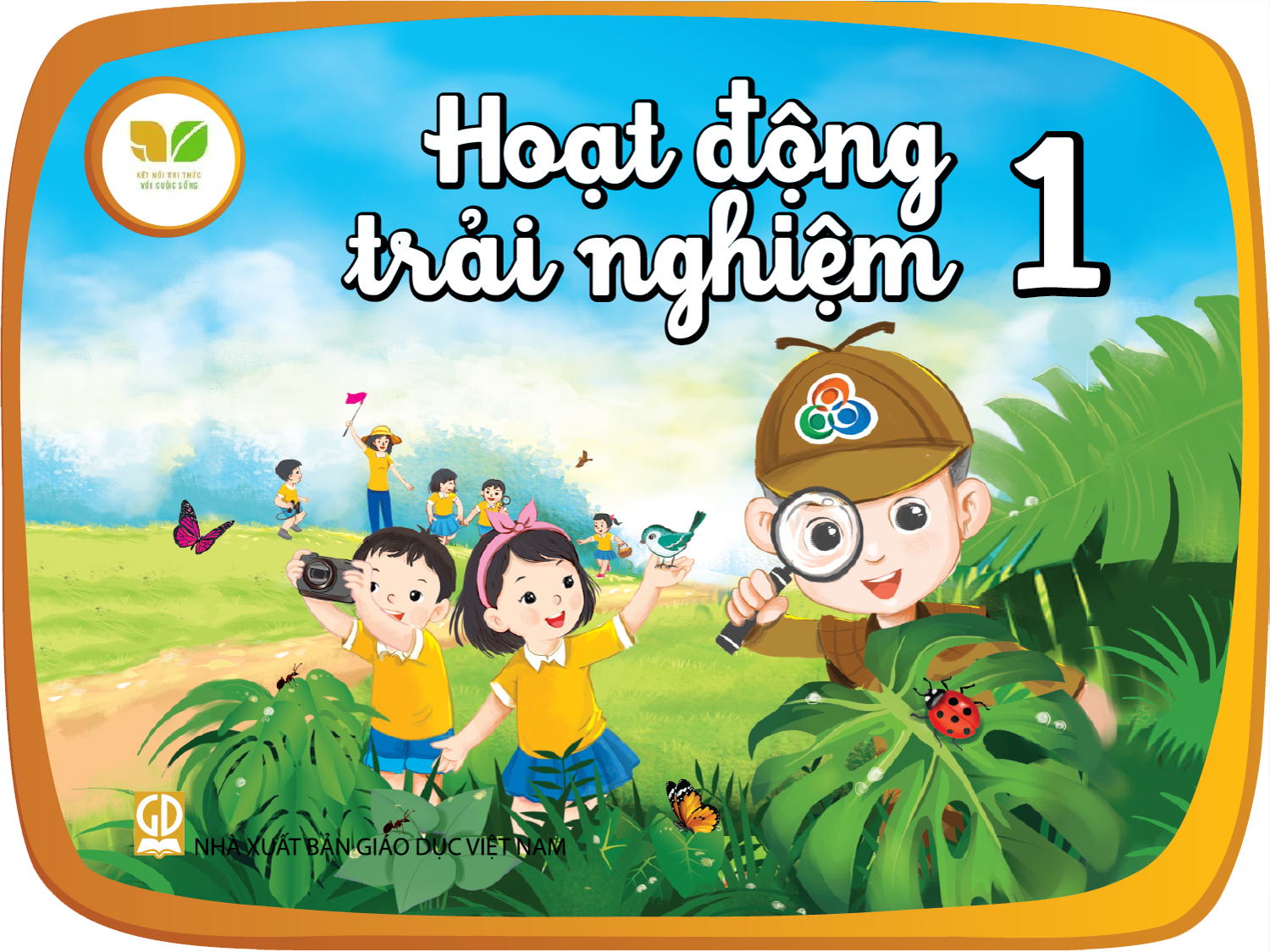 KHỞI ĐỘNG
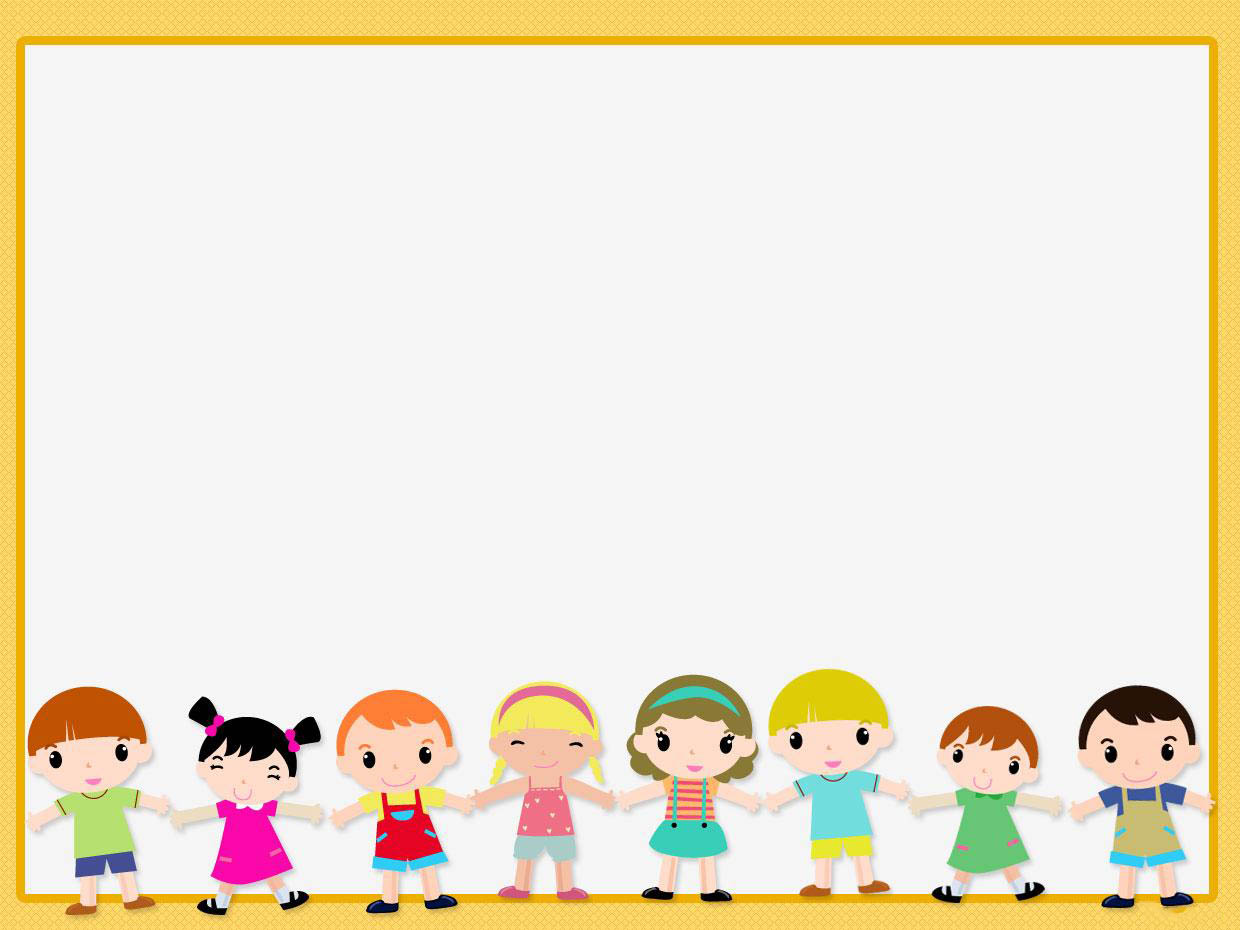 Thứ hai ngày 17 tháng 03 năm 2025
Hoạt động trải nghiệm (Hoạt động giáo dục theo chủ đề)
Bài 18
EM THAM GIA CÁC  HOẠT ĐỘNG           XÃ HỘI  (tiết 1)
Yêu cầu cần đạt
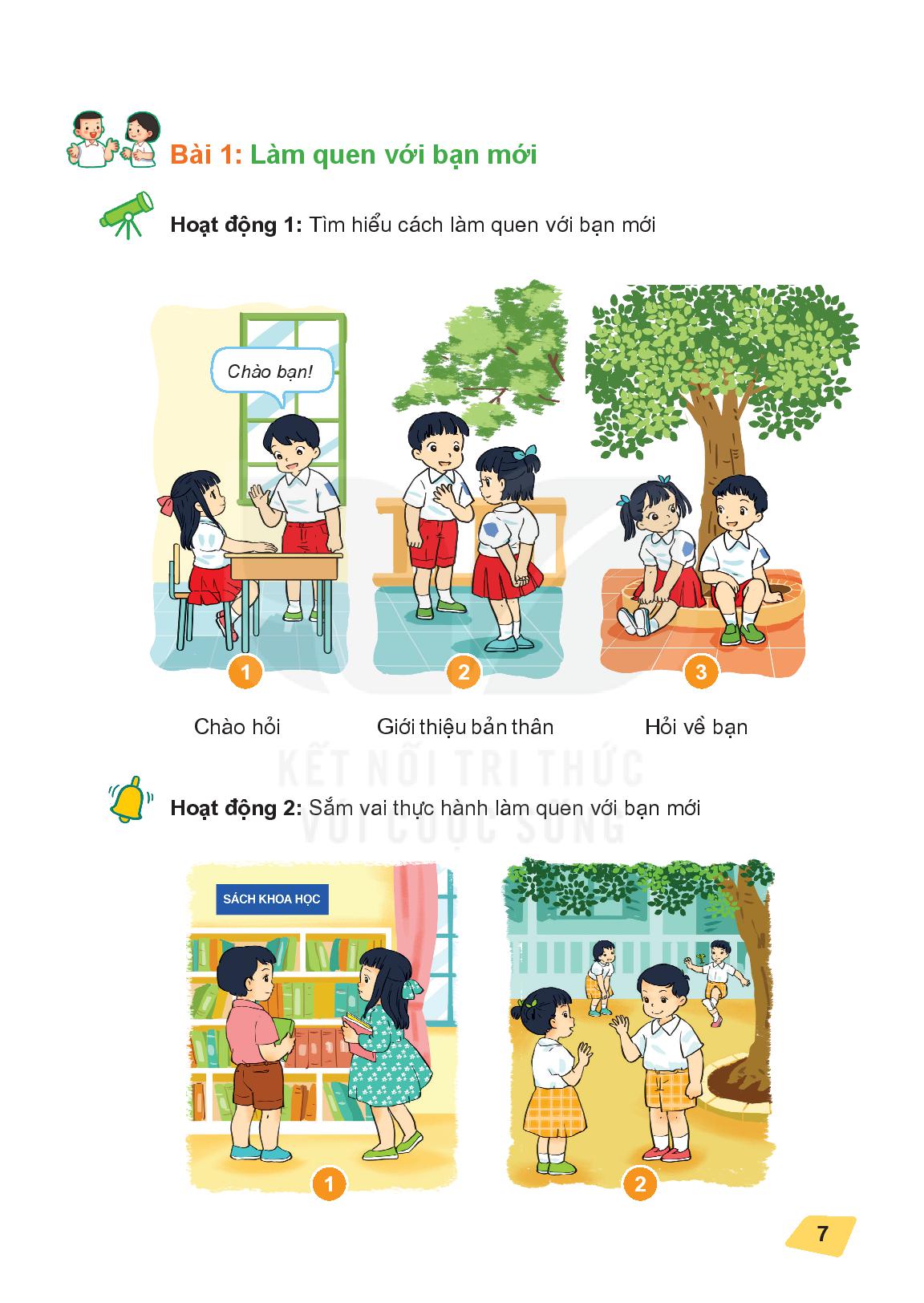 - Biết được những hoạt động xã hội phù hợp với 
lứa tuổi.
Tích cực tham gia một số hoạt động xã hội phù hợp 
với lứa tuổi.
Có ý thức trách nhiệm với xã hội; biết yêu thương,
 chia sẻ với mọi người.
KHÁM PHÁ – KẾT NỐI
Hoạt động 1
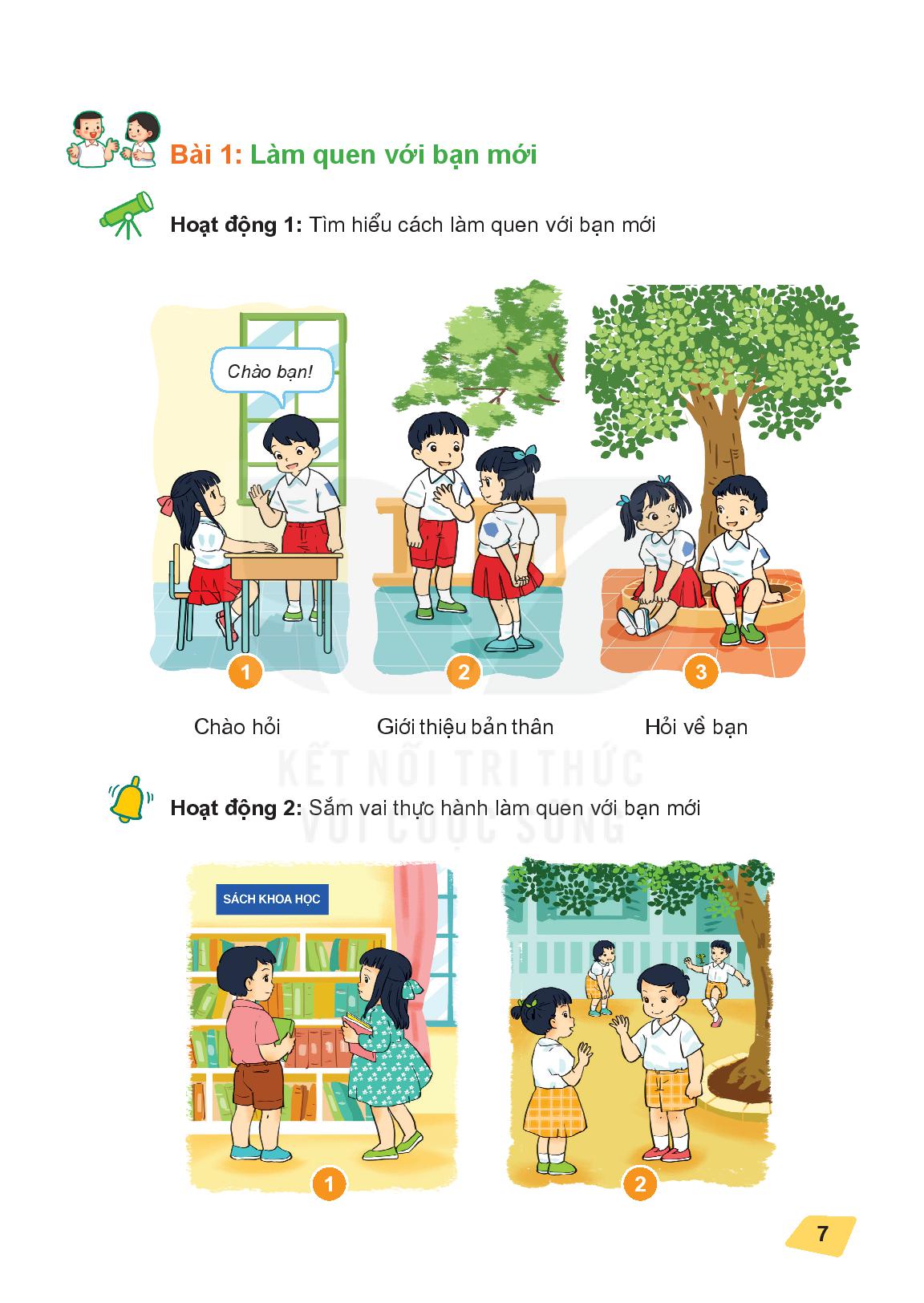 Tìm hiểu lợi ích của một số hoạt động xã hội
Hoạt động 1
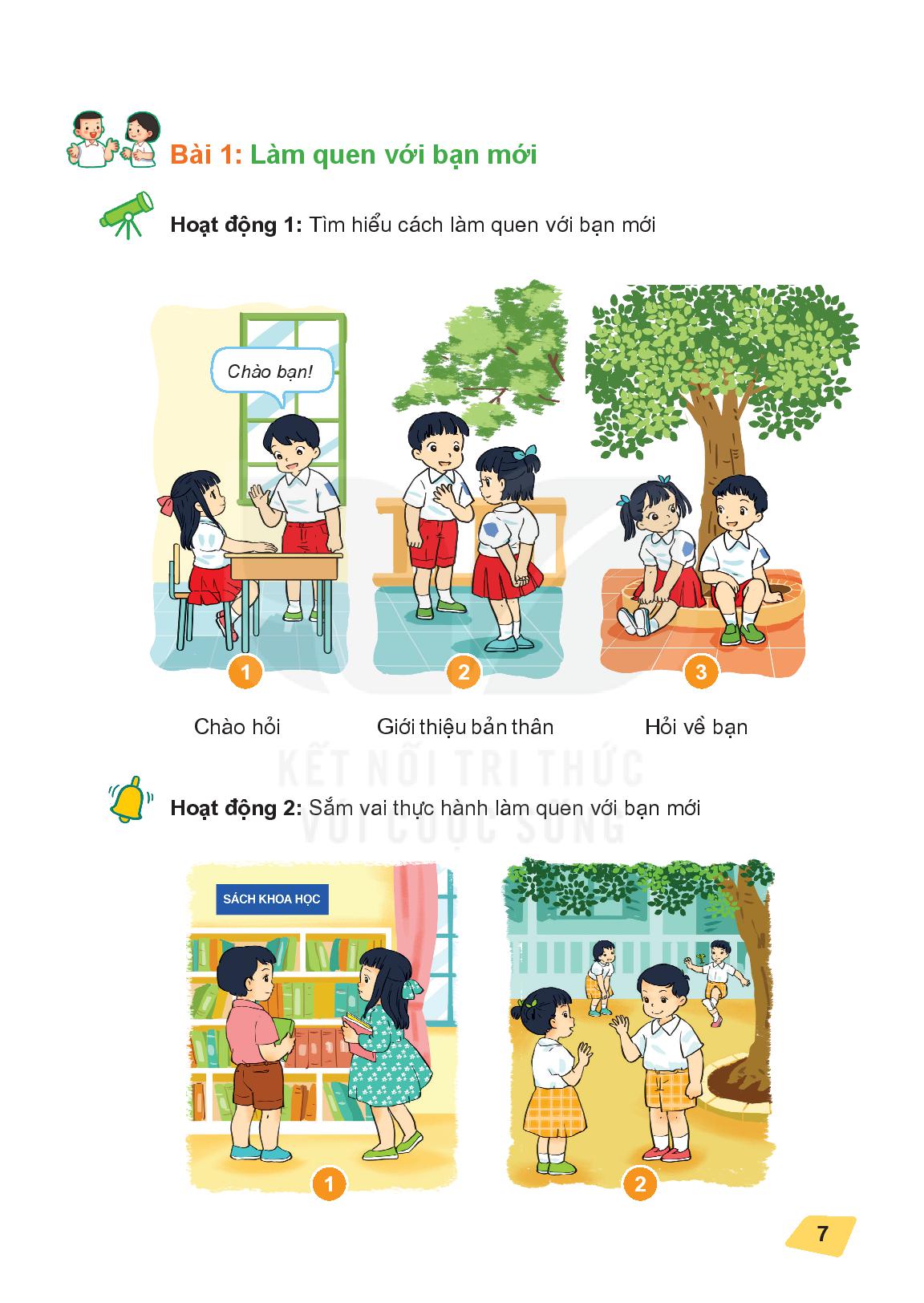 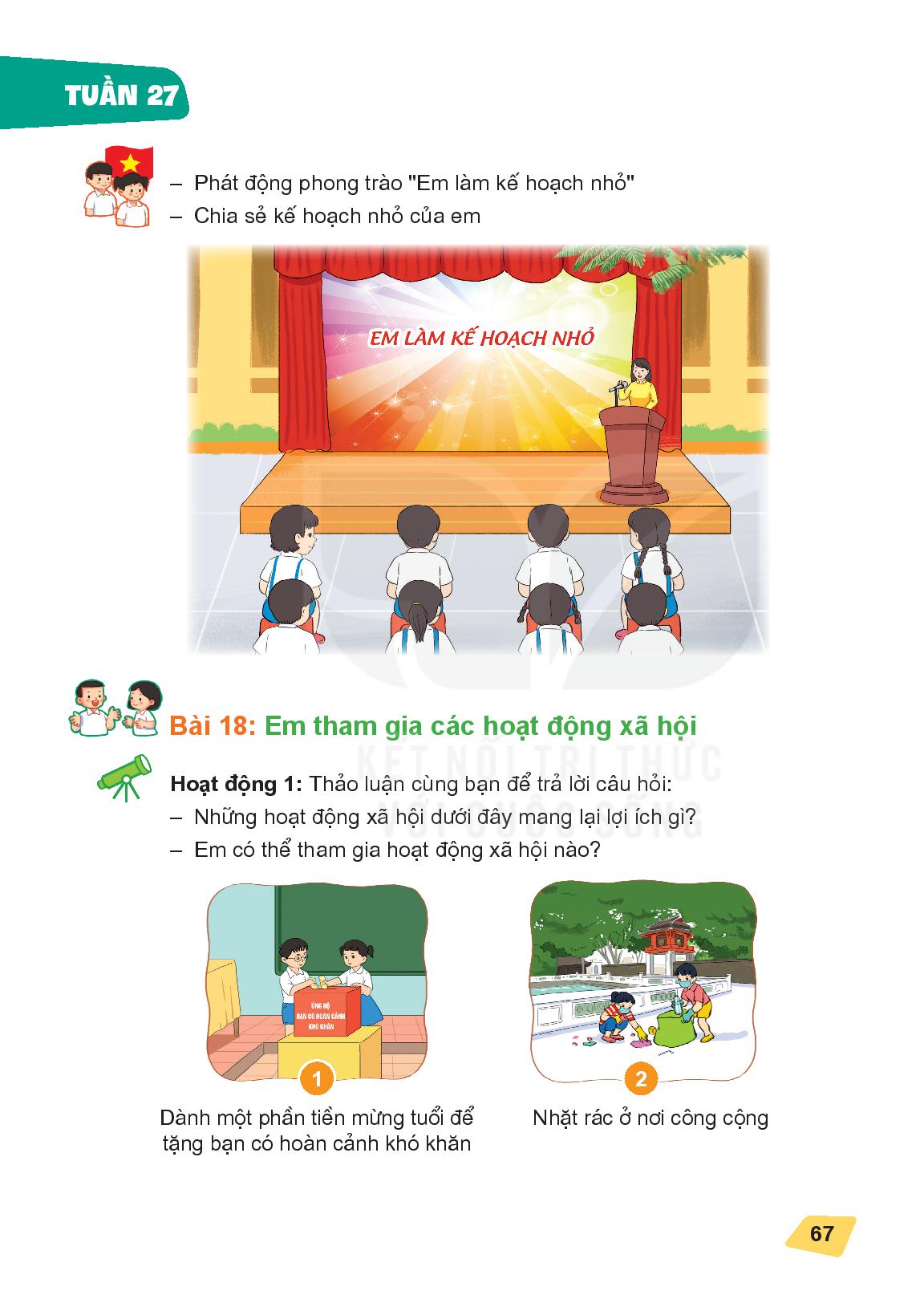 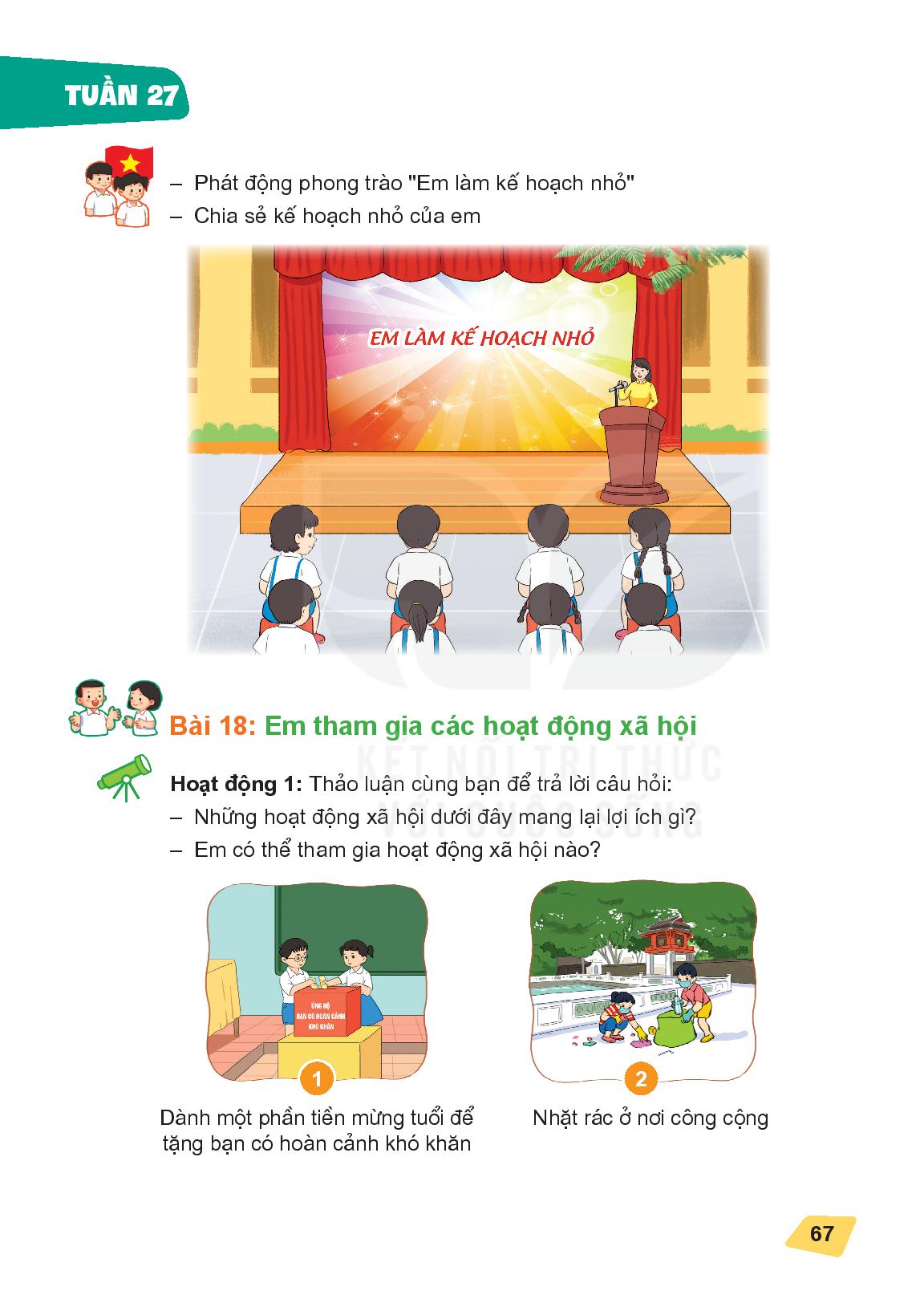 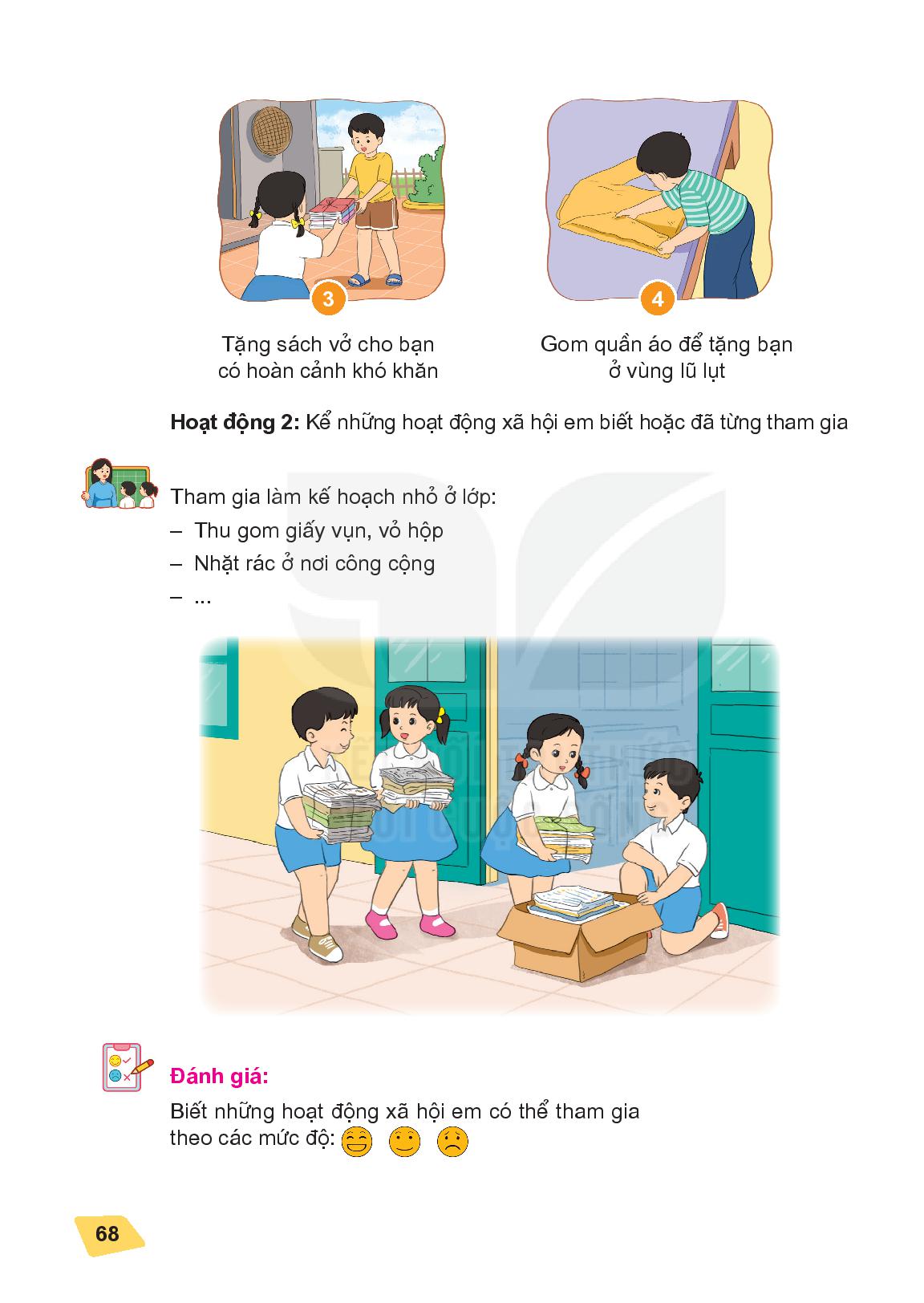 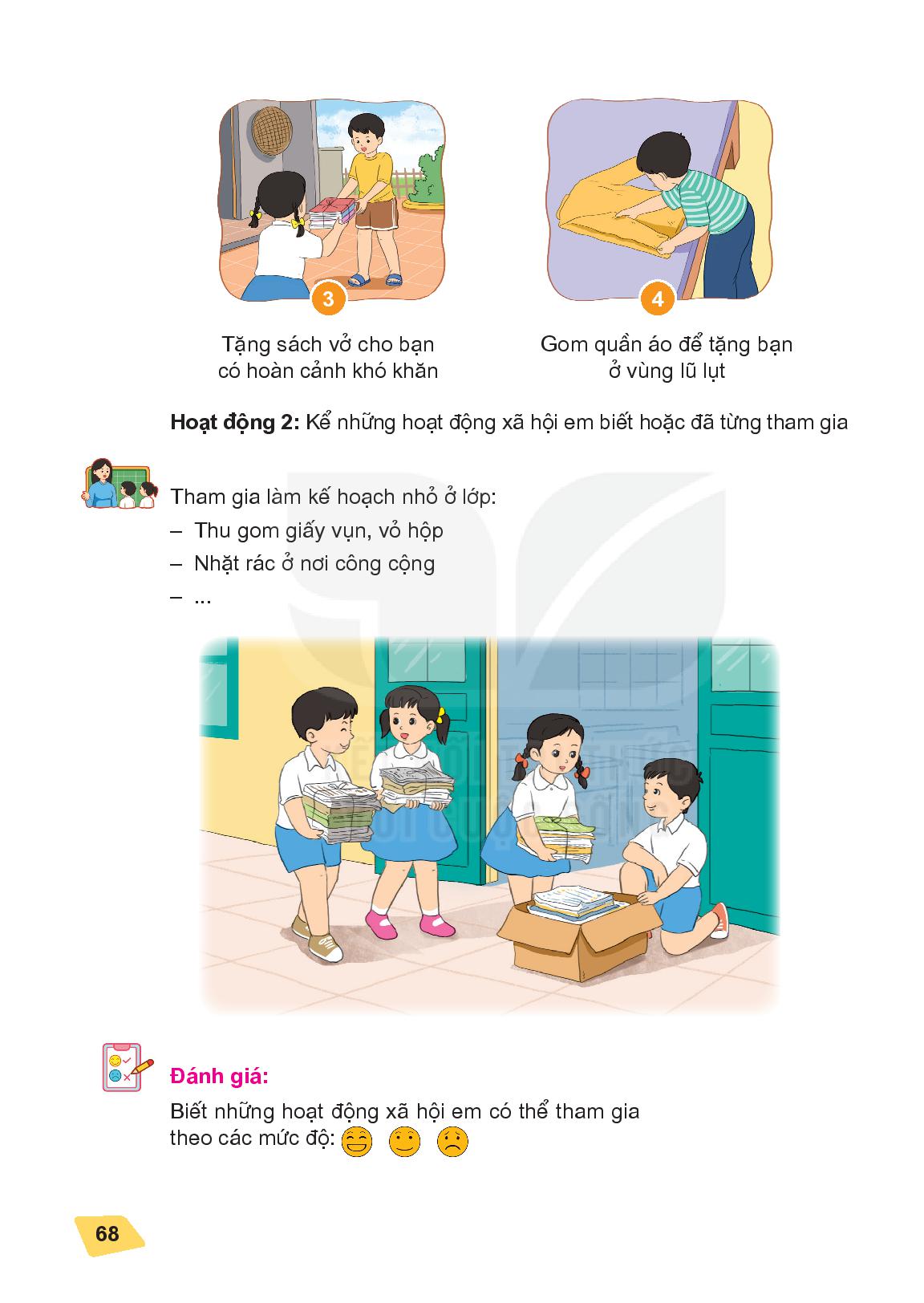 Hoạt động 1
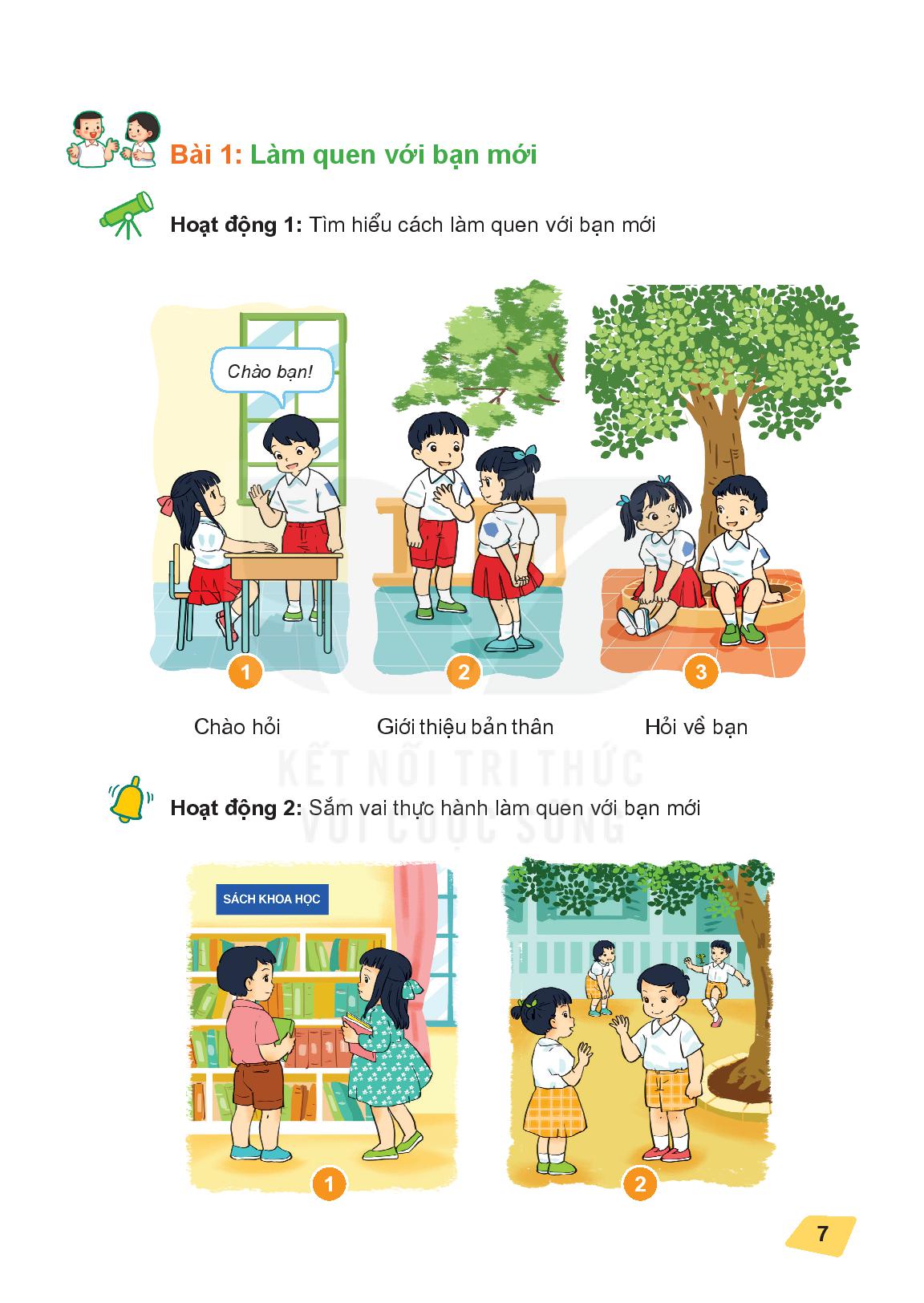 Thảo luận nhóm để trả lời câu hỏi:
- Tranh vẽ hoạt động gì?
- Những hoạt động xã hội đó mang lại những lợi ích gì?
Hoạt động 1
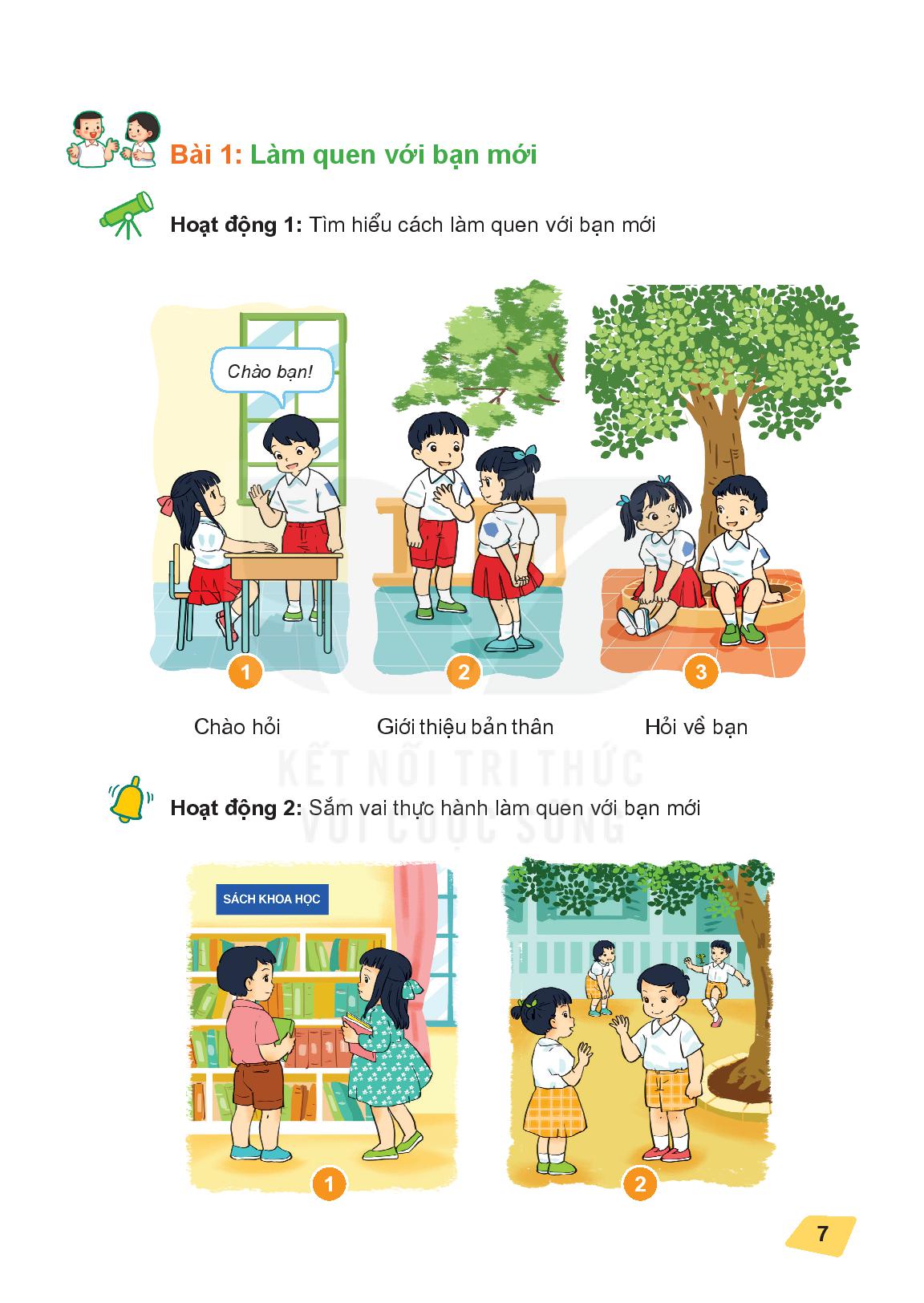 Thảo luận nhóm để trả lời câu hỏi:
- Tranh vẽ hoạt động gì?
- Những hoạt động xã hội đó mang lại những lợi ích gì?
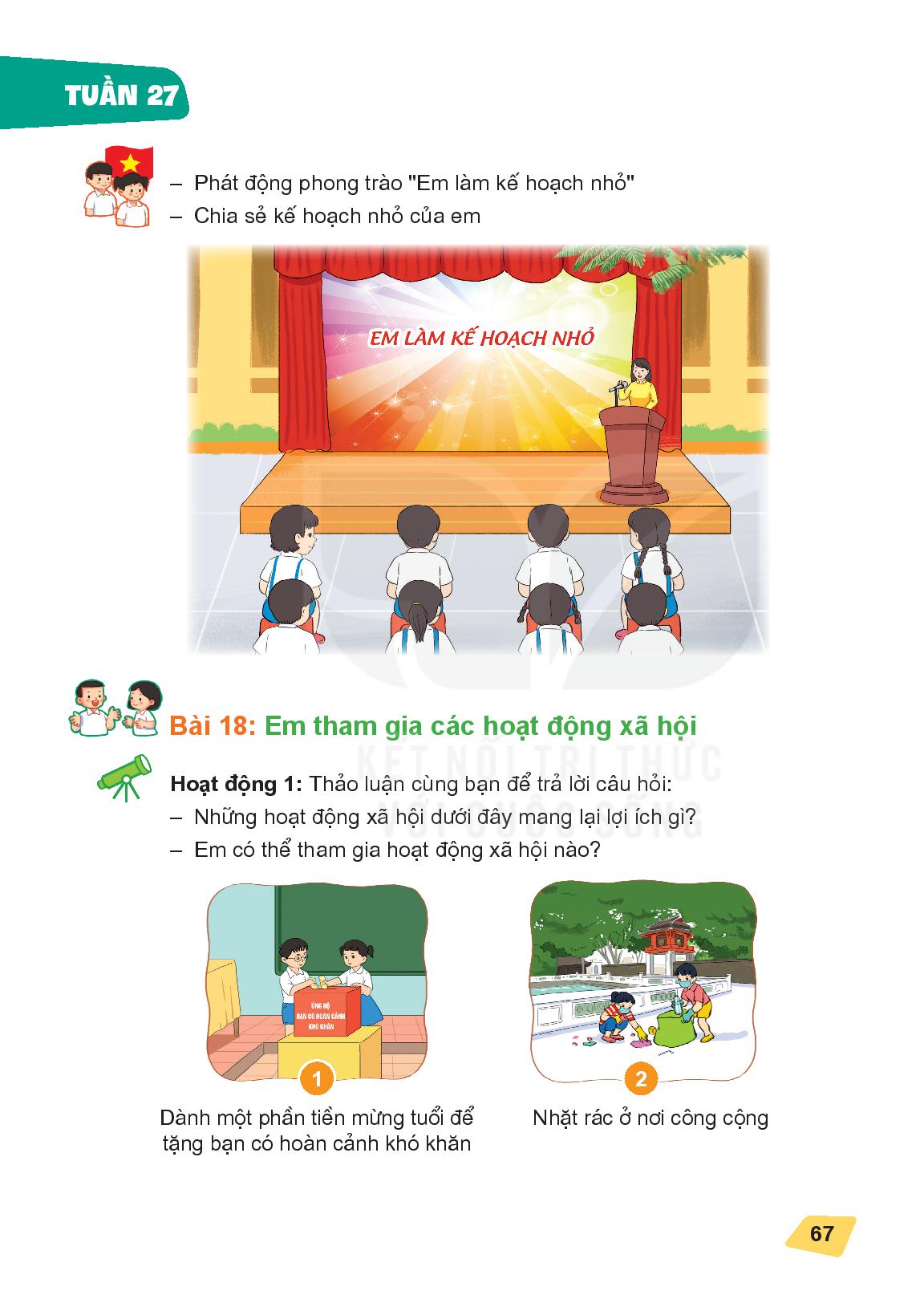 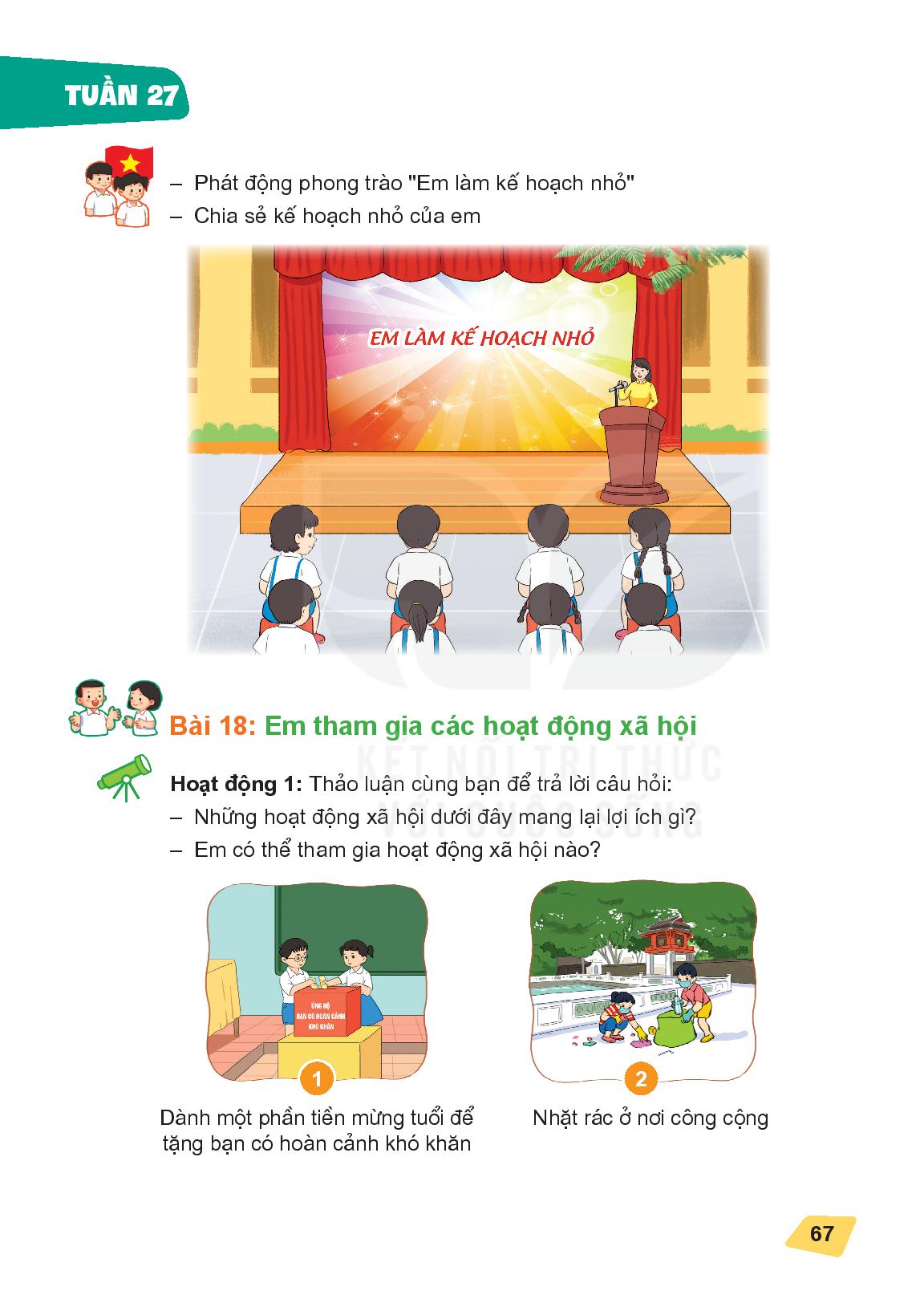 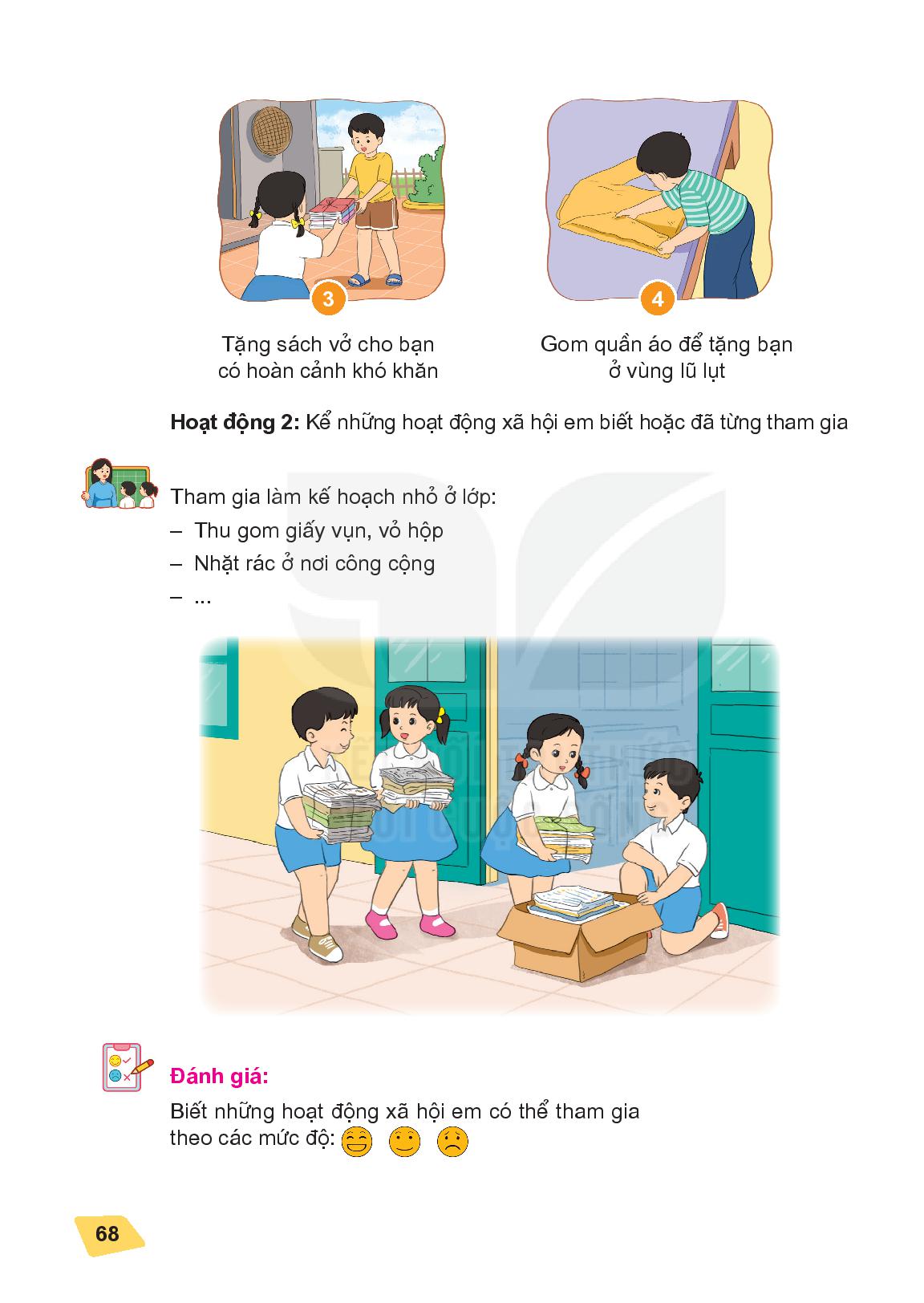 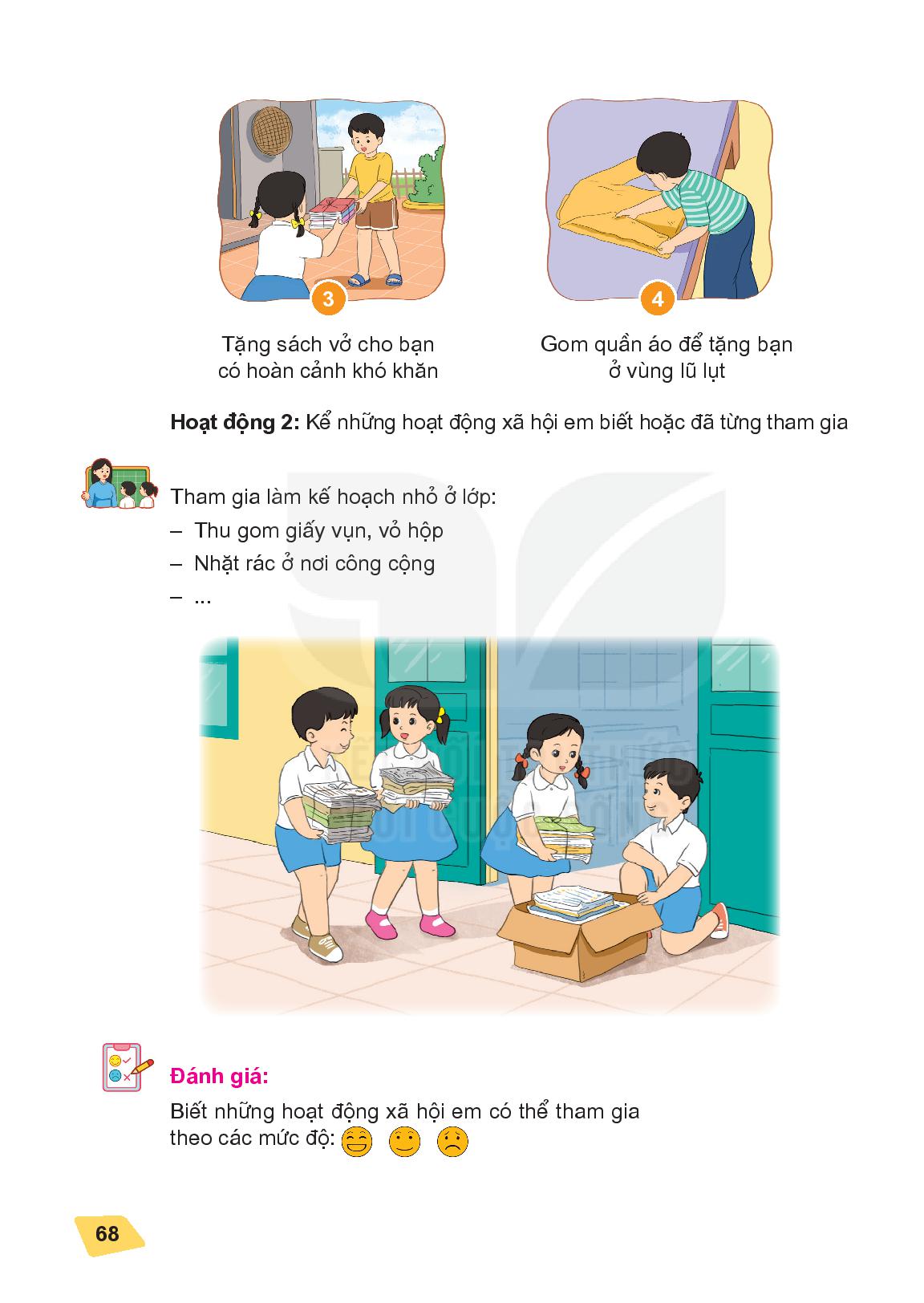 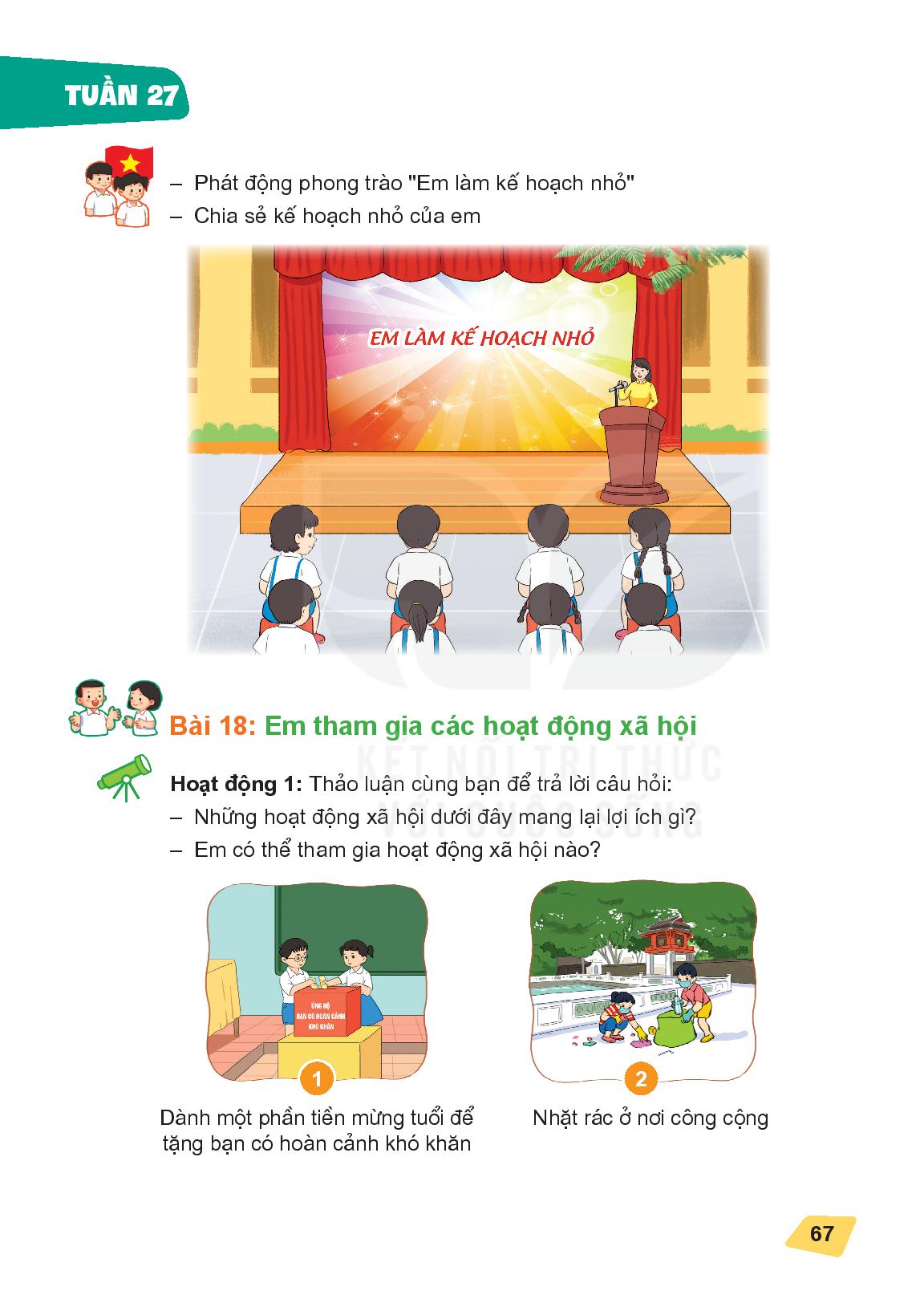 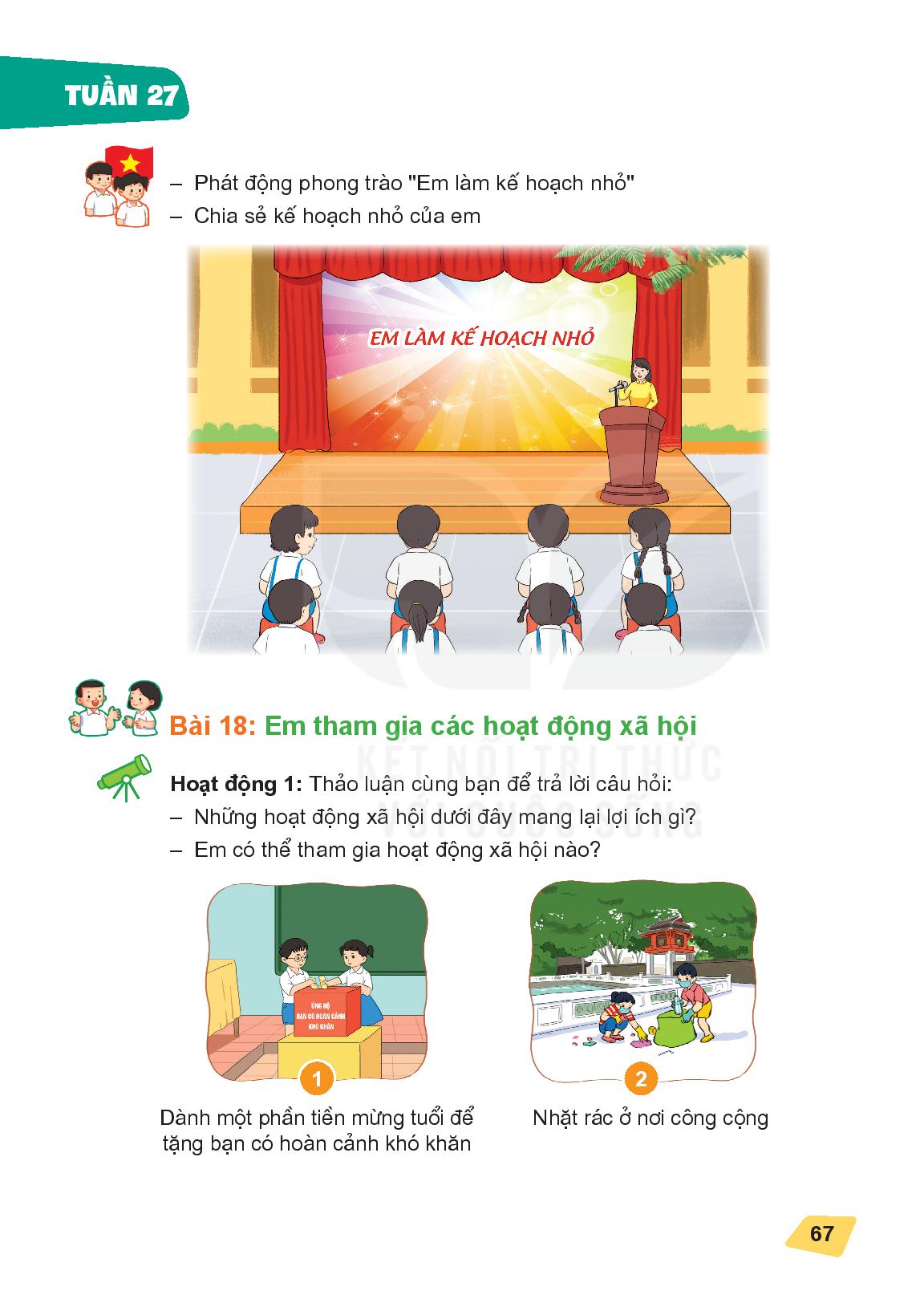 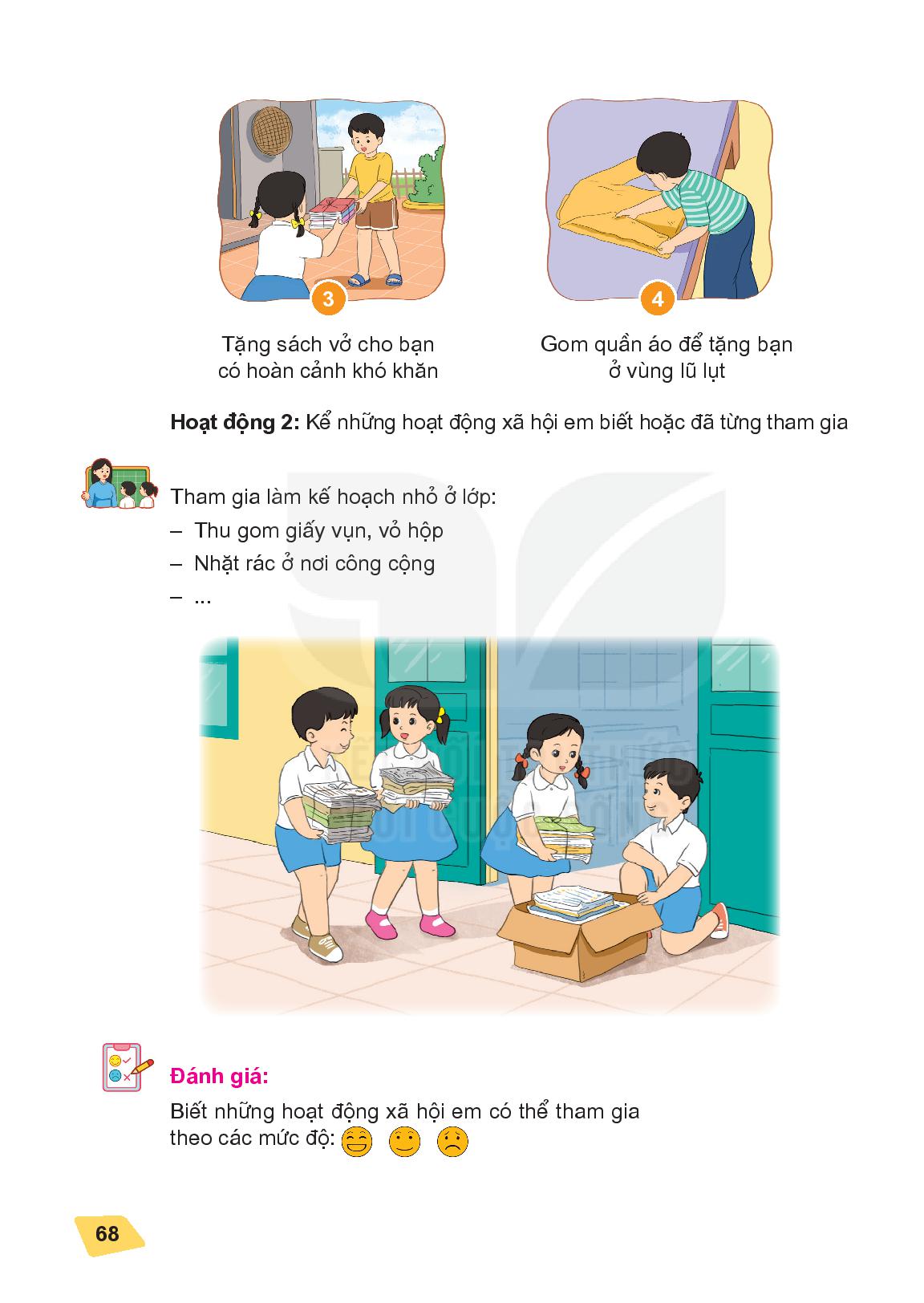 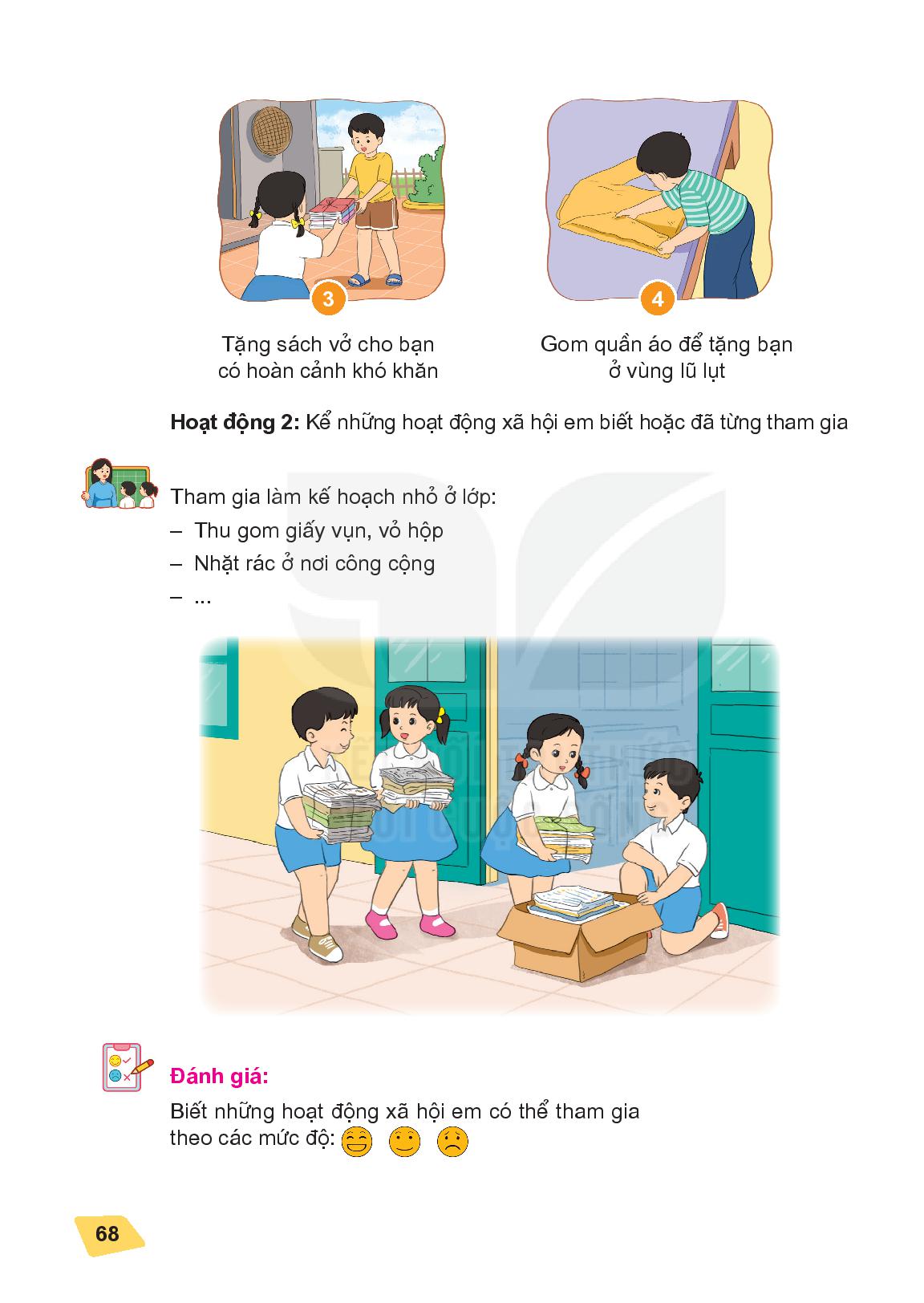 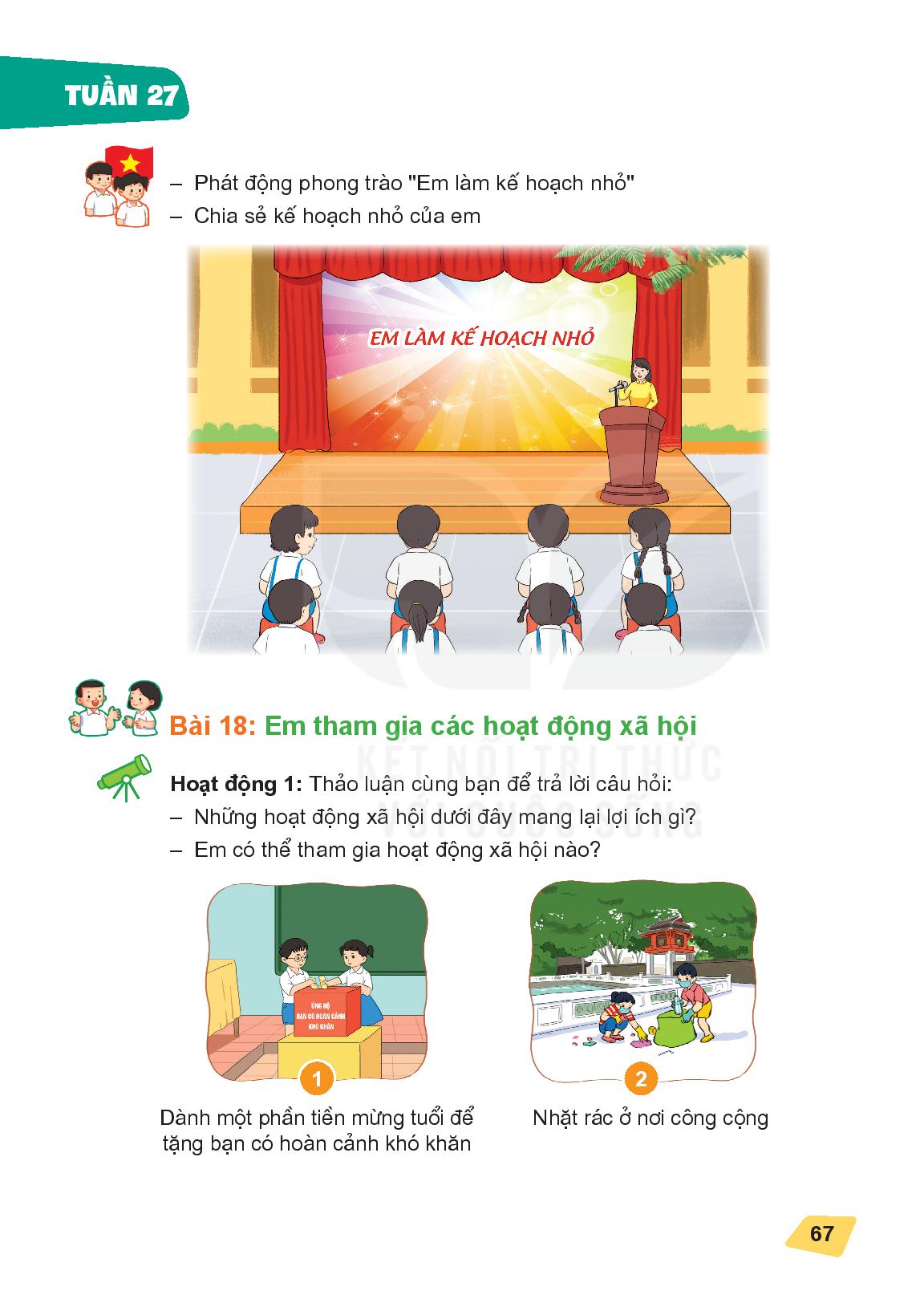 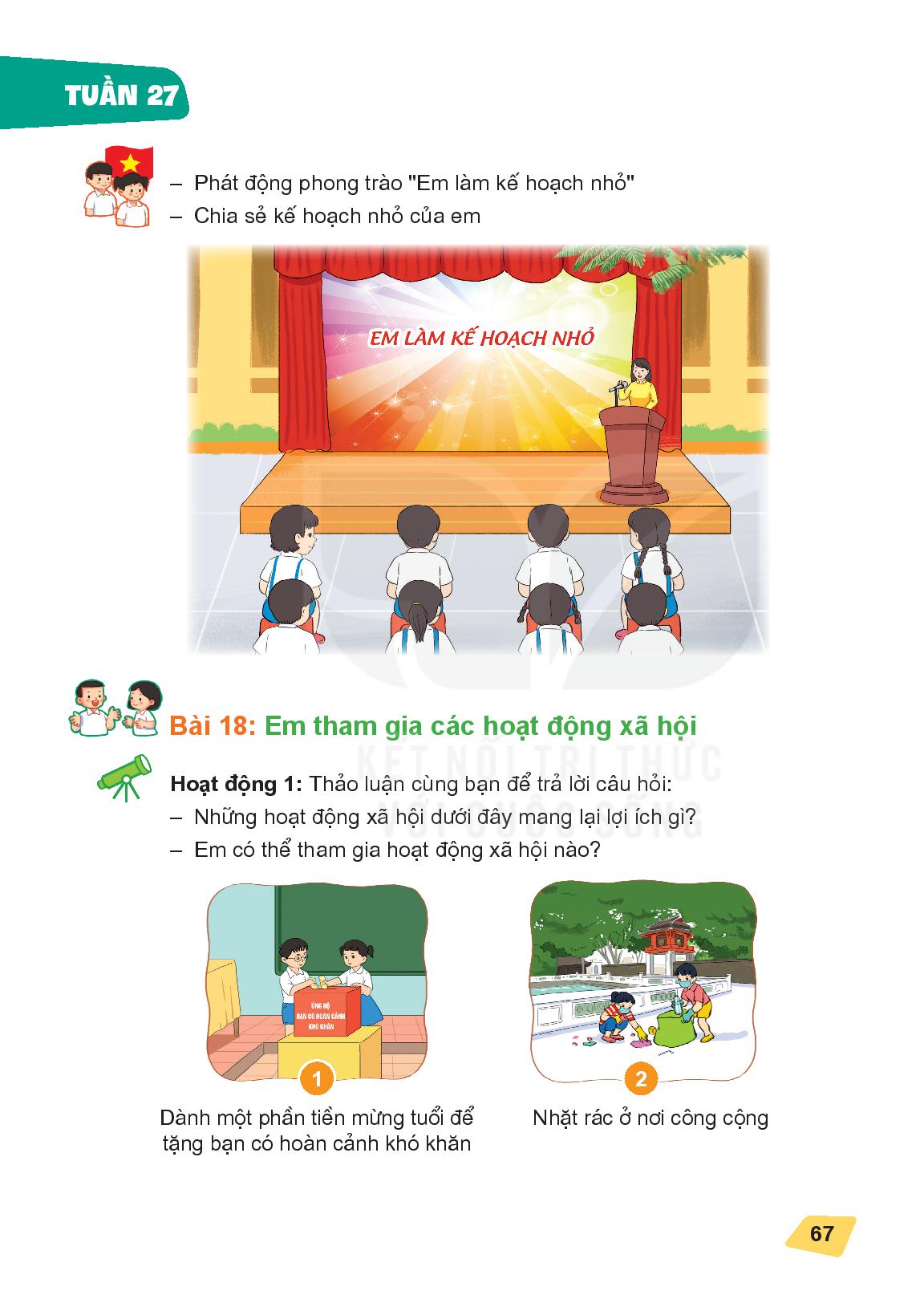 hoạt động xã hội
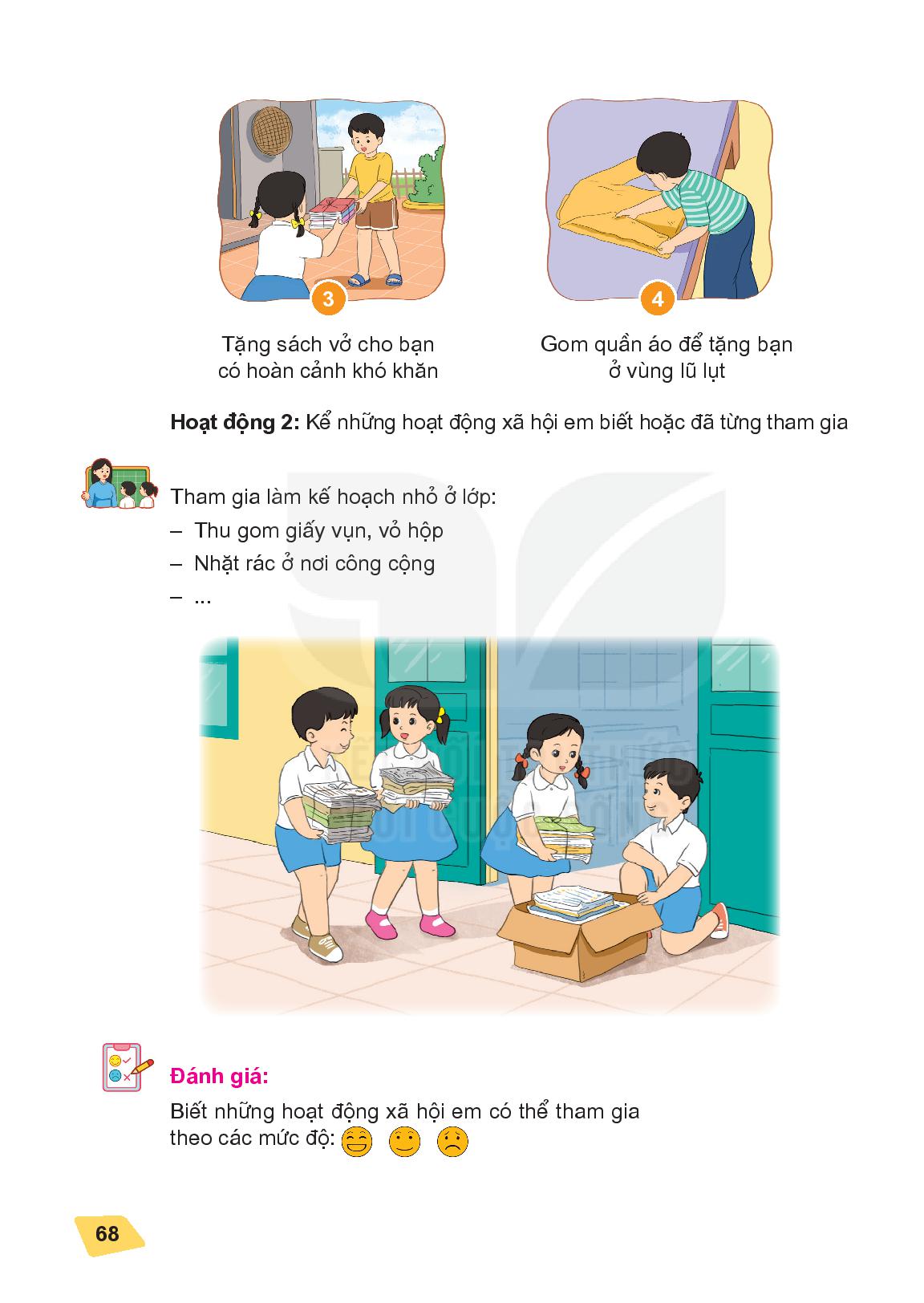 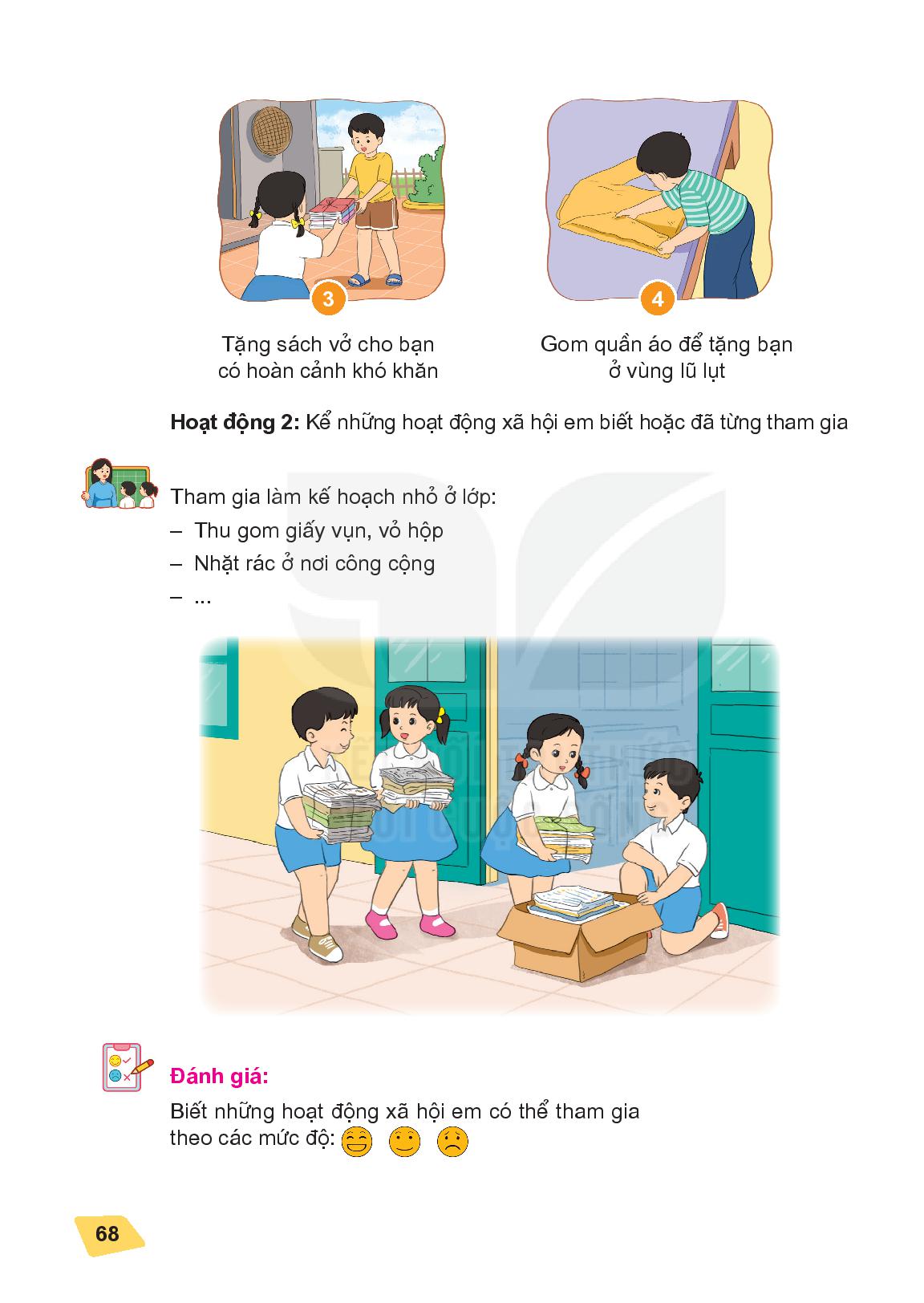 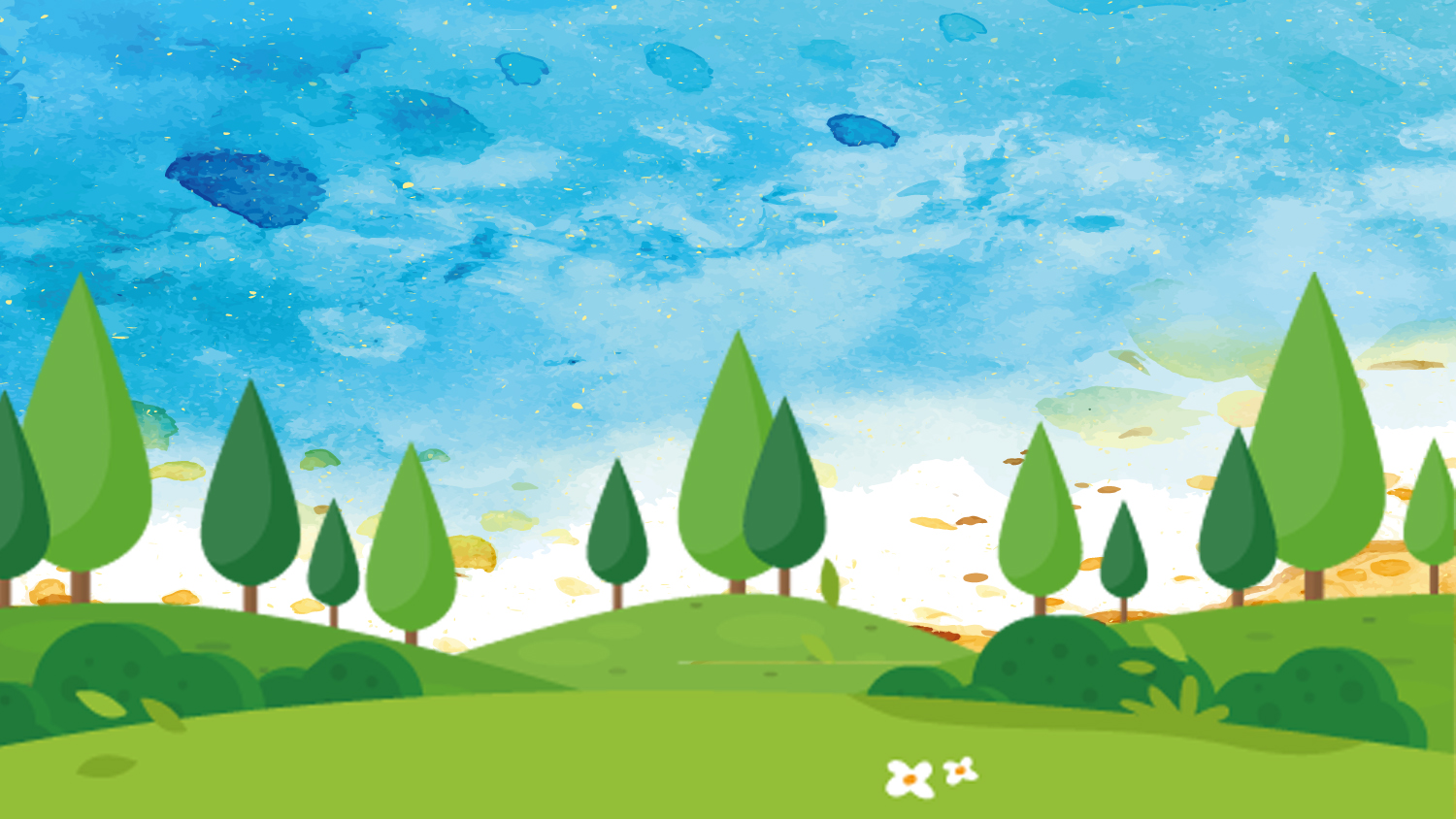 Hoạt động xã hội là những hành động của các tổ chức, cá nhân thuộc mọi tầng lớp xã hội nhằm đem lại quyền và lợi ích hợp pháp cho xã hội nói chung, con người nói riêng, đảm bảo sự bền vững của xã hội, con người hạnh phúc hơn.
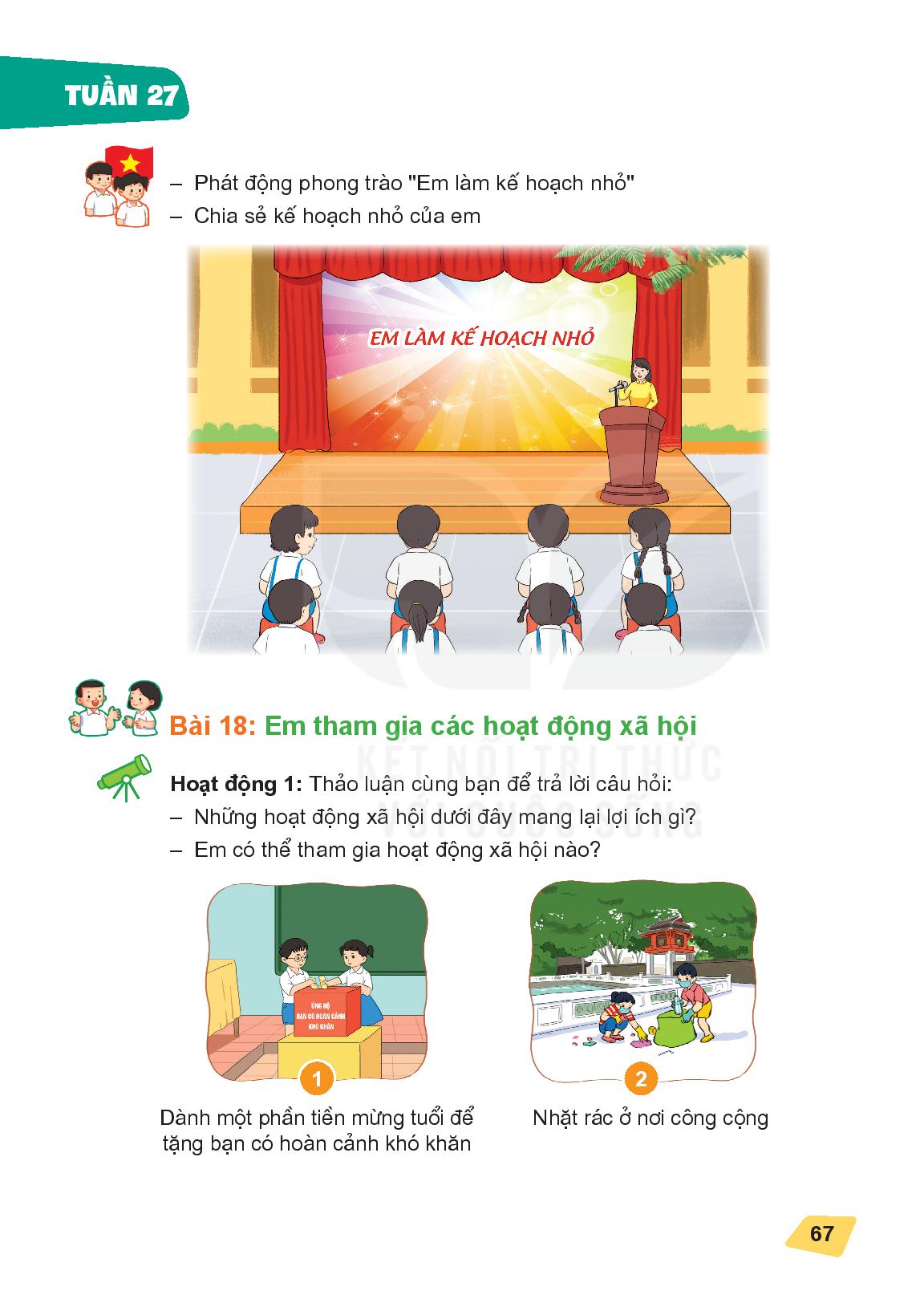 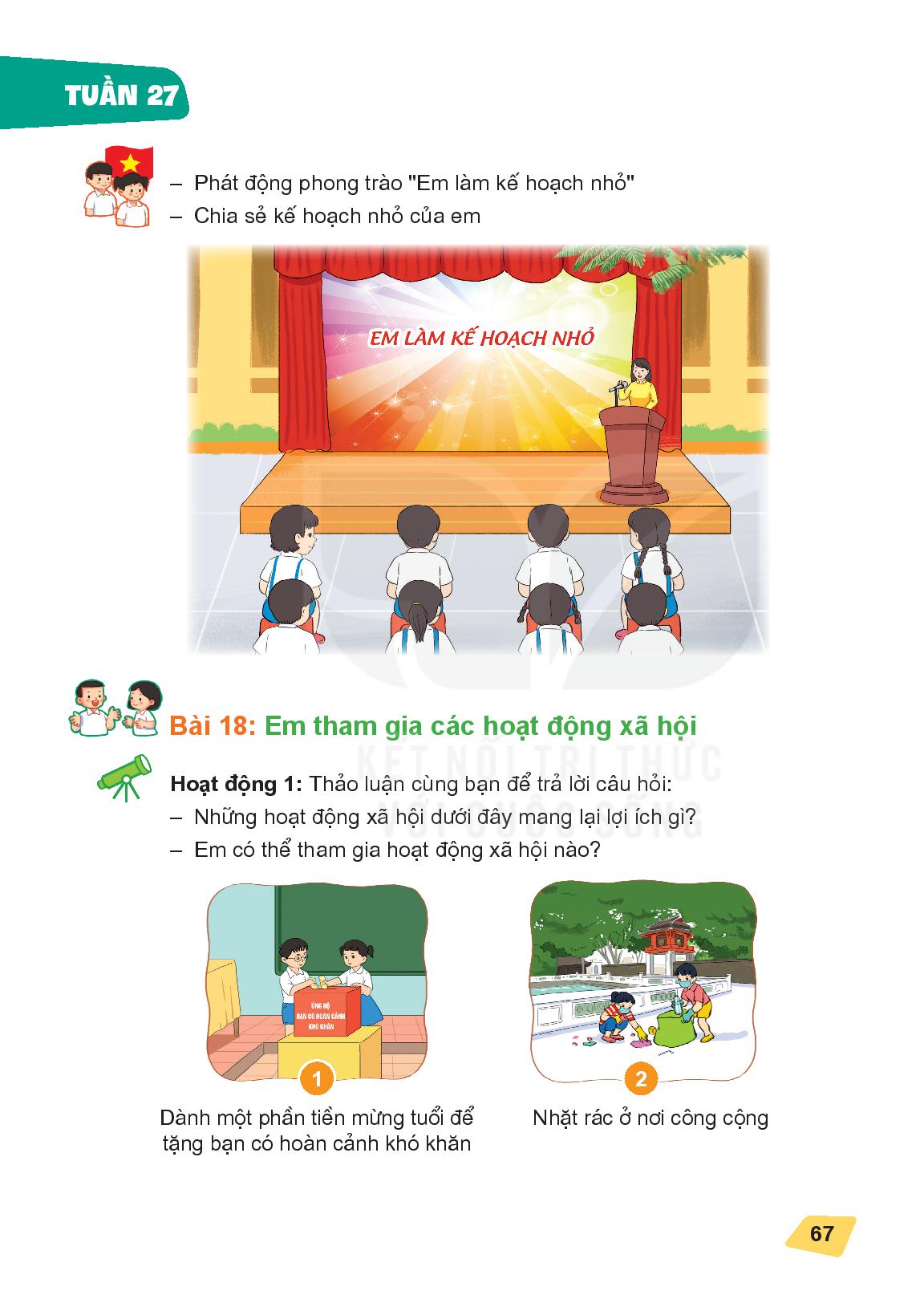 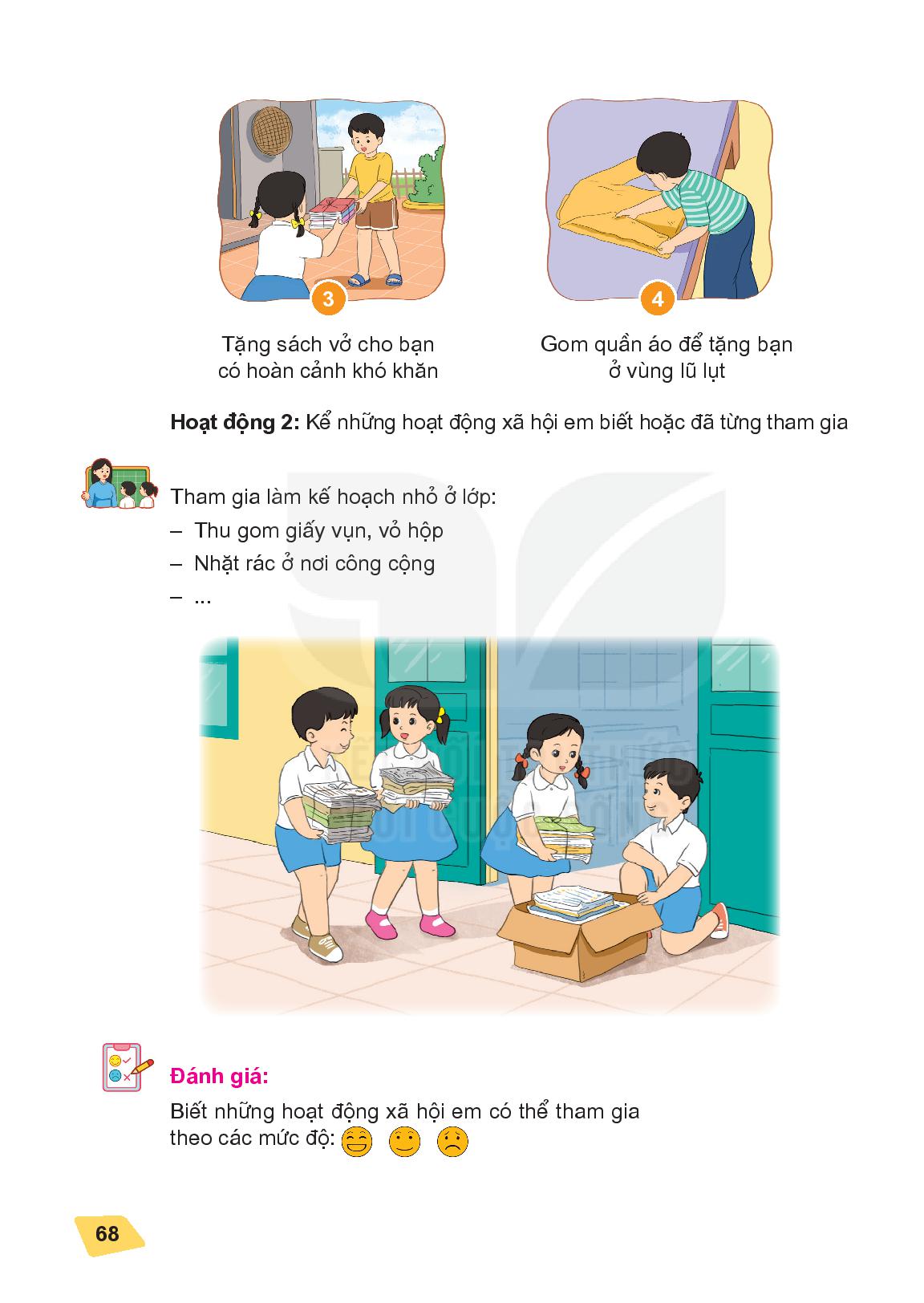 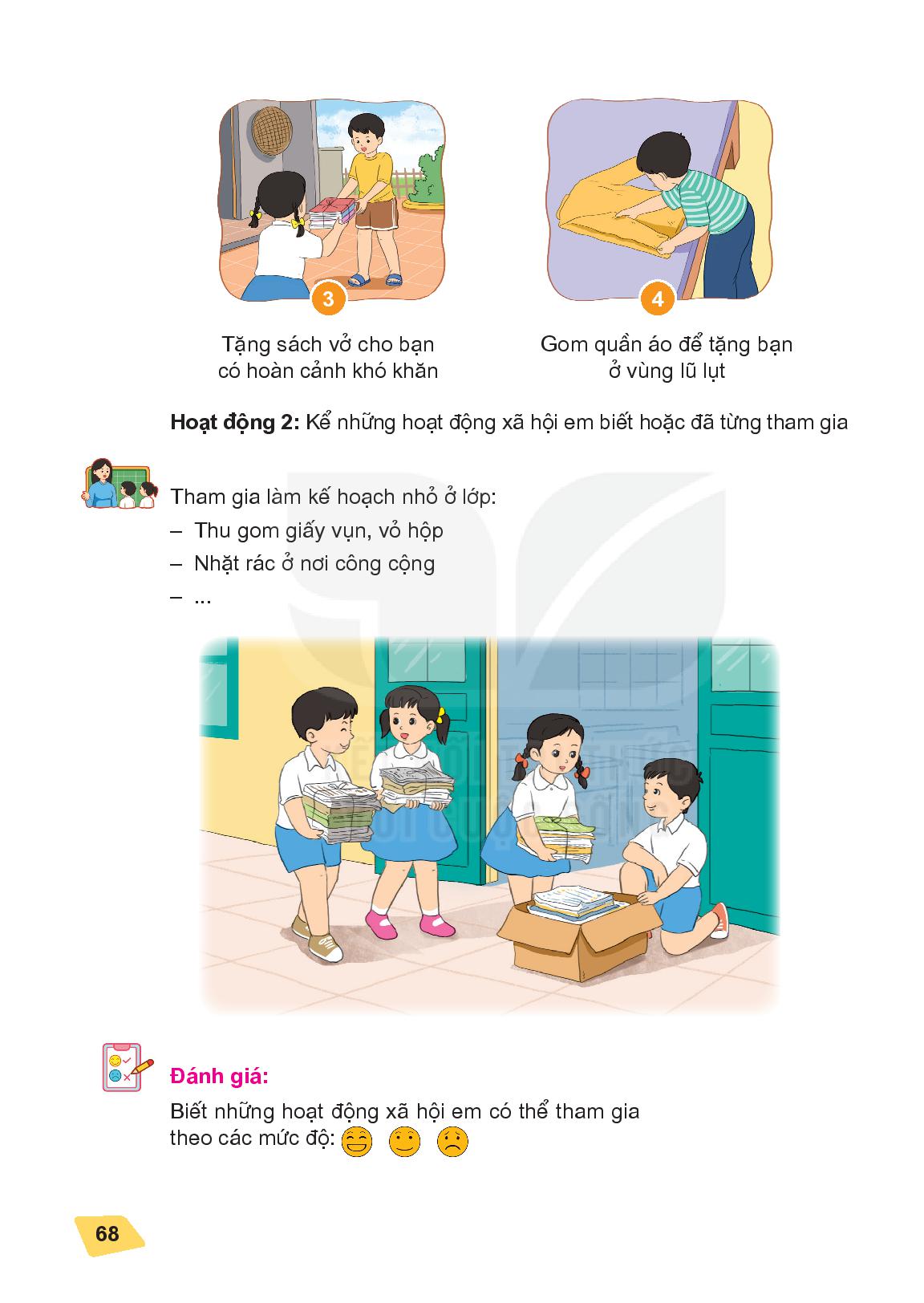 Các hoạt động xã hội giúp chia sẻ bớt khó khăn với những người nhận  được sự giúp đỡ hoặc làm môi trường sạch, đẹp hơn…
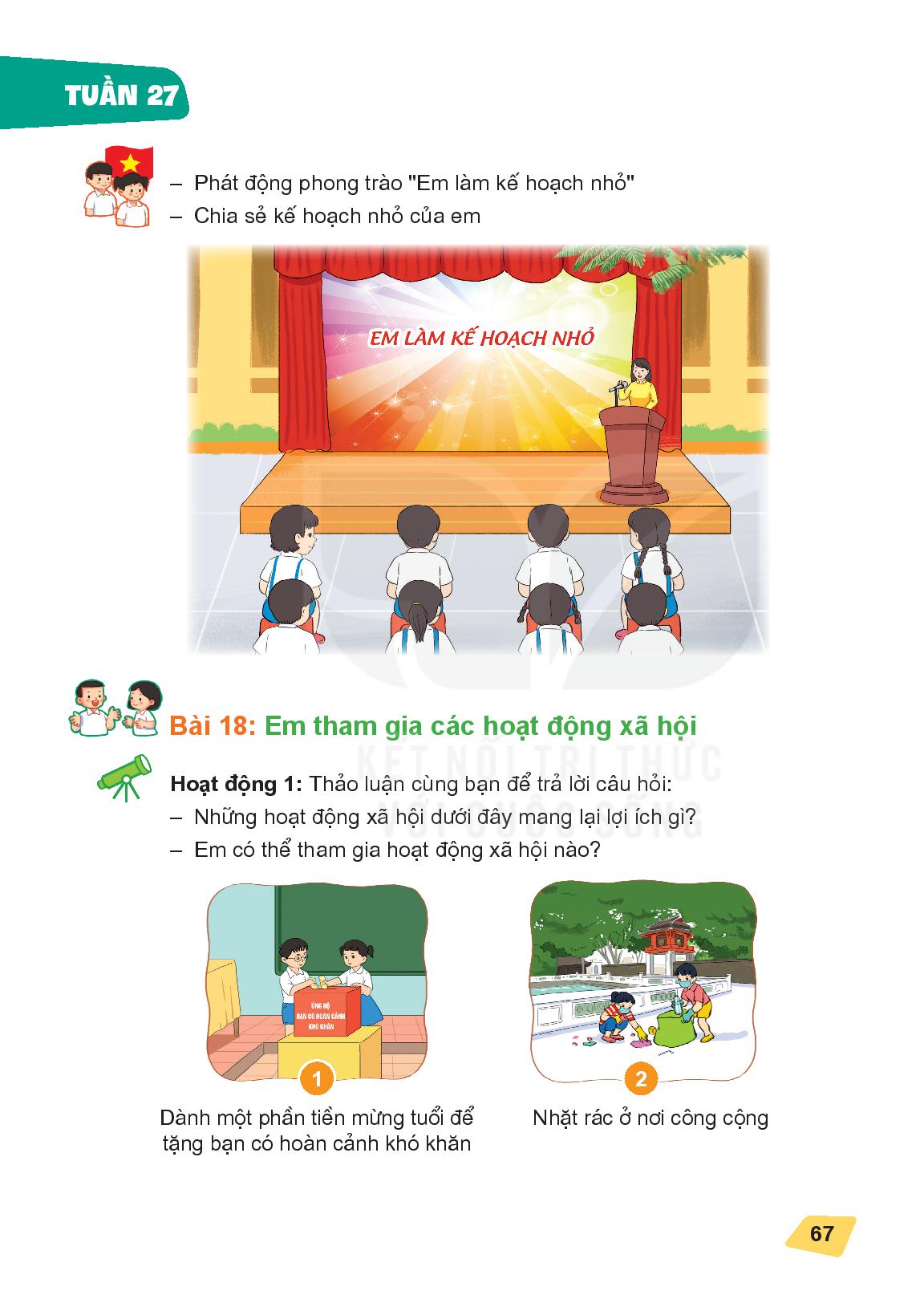 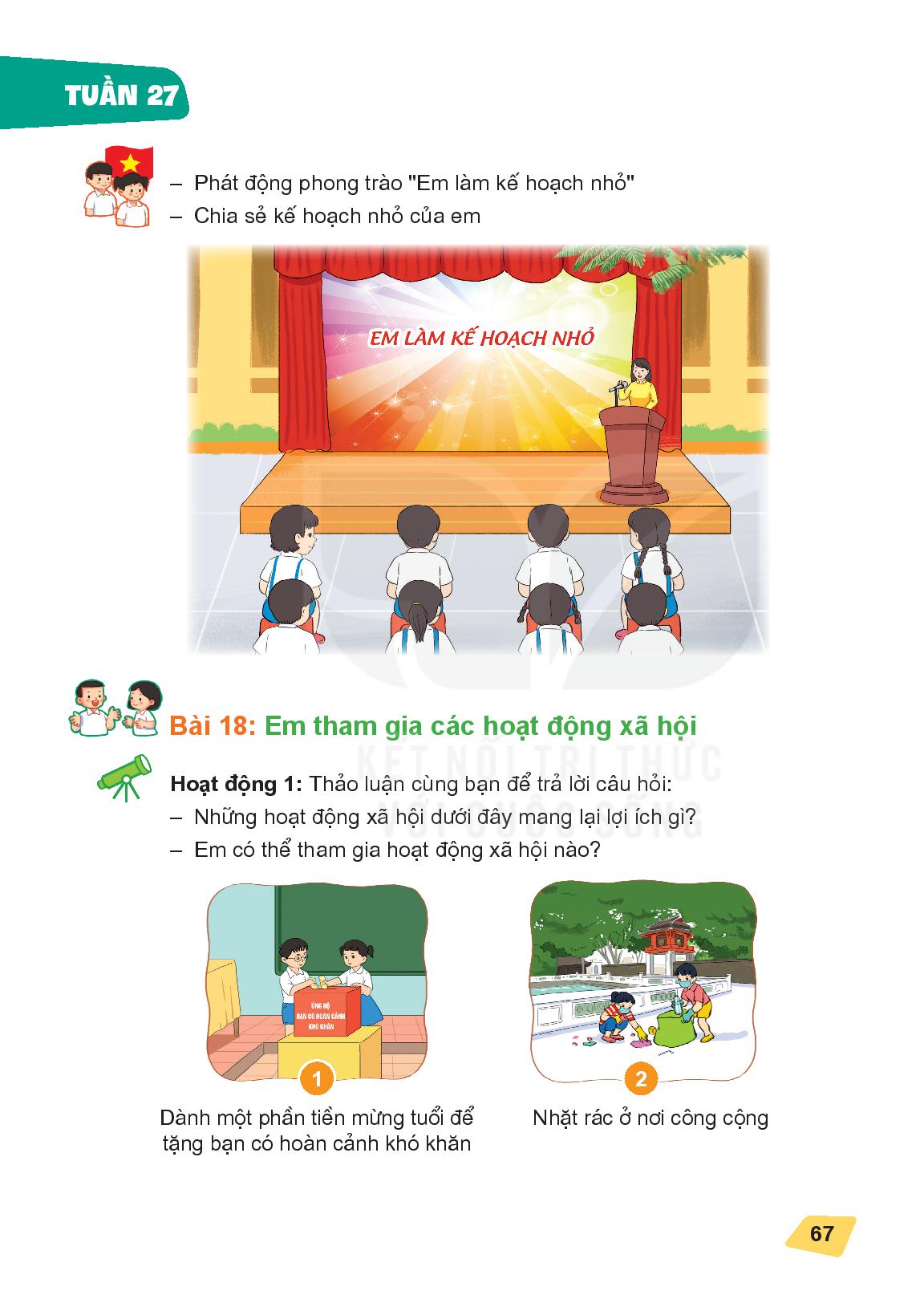 Em có thể tham gia hoạt động xã hội nào?
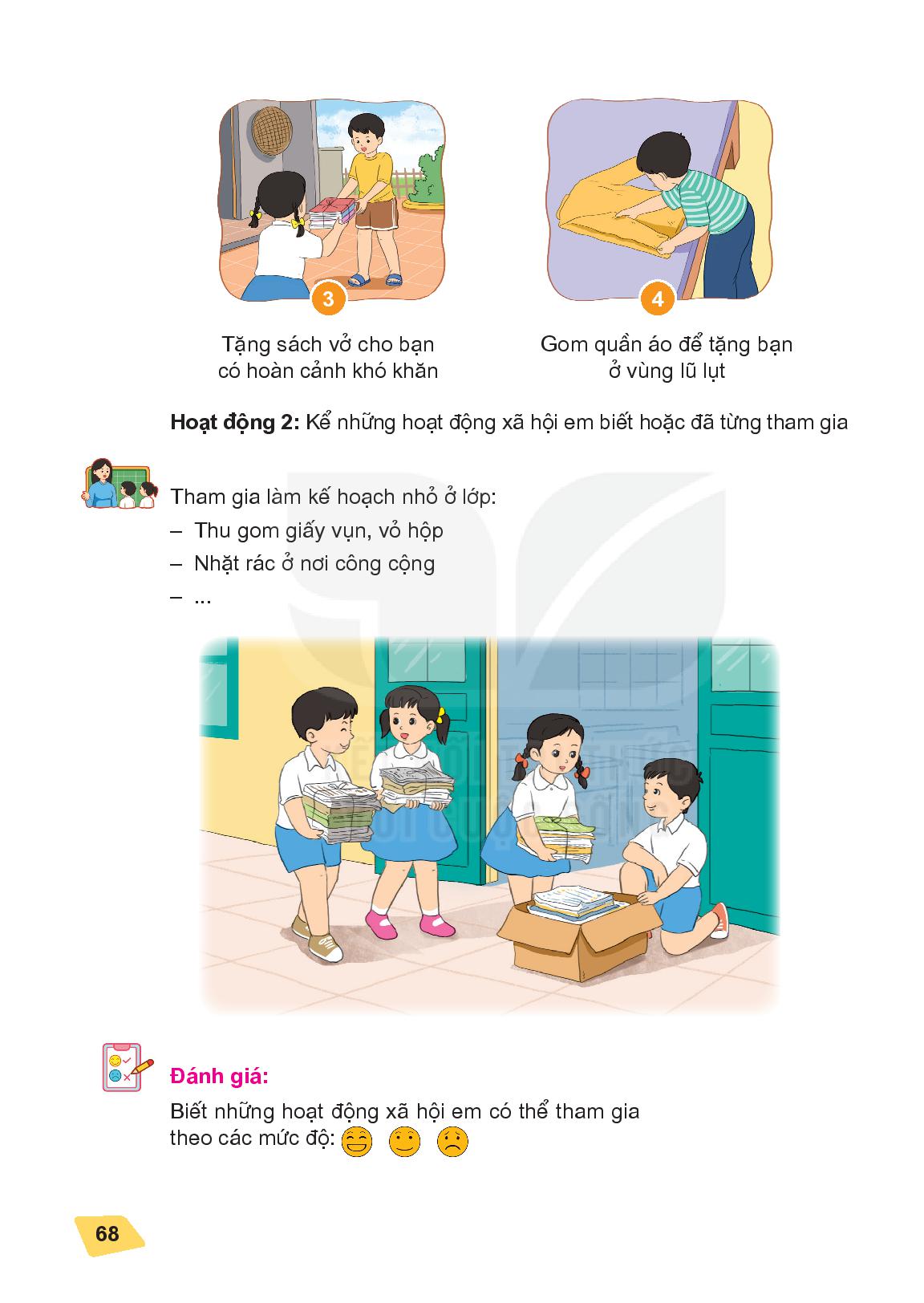 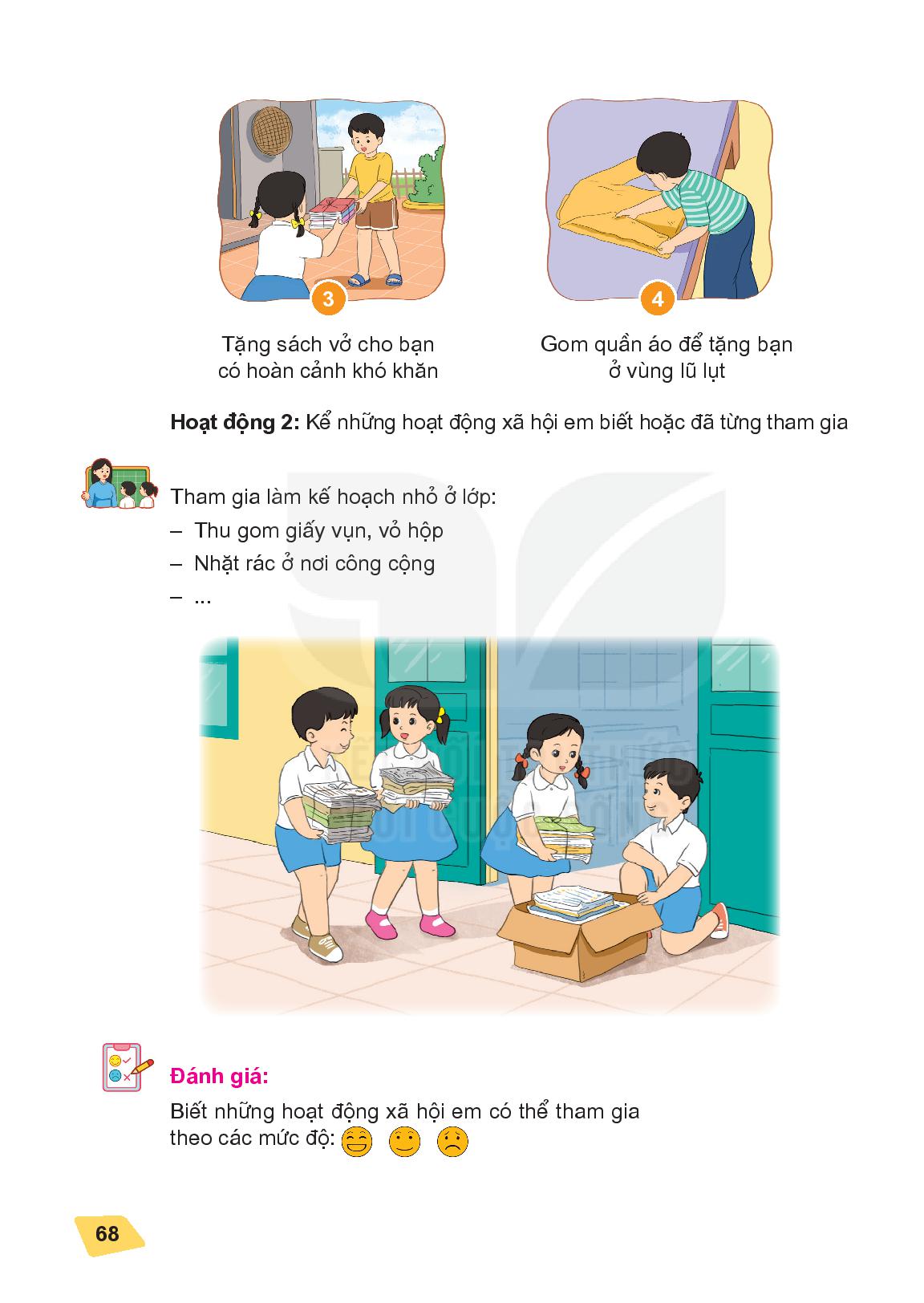 Hoạt động 2
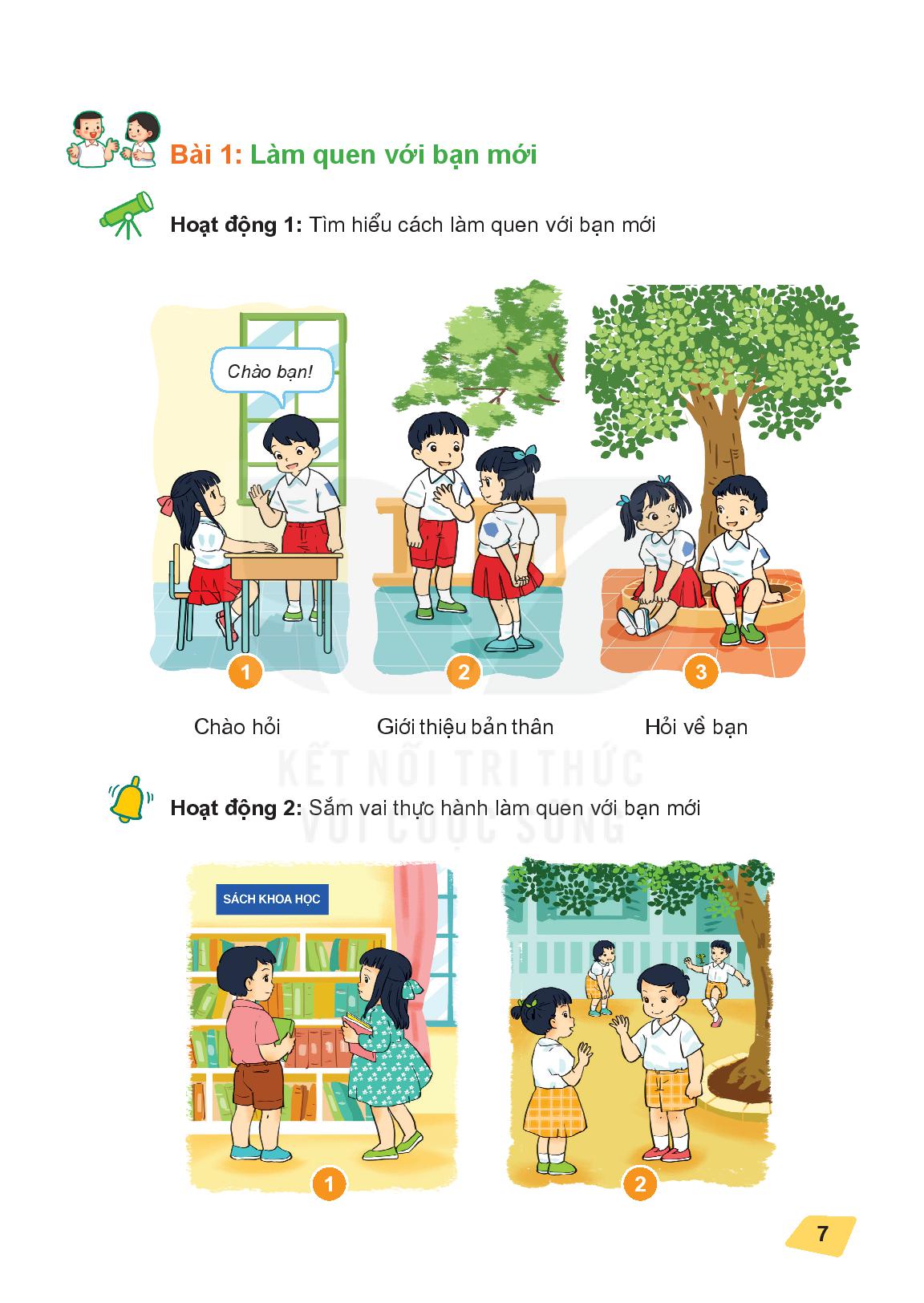 Kể lại những hoạt động xã hội em biết hoặc em đã từng tham gia.
PHÓNG VIÊN 
         NHÍ
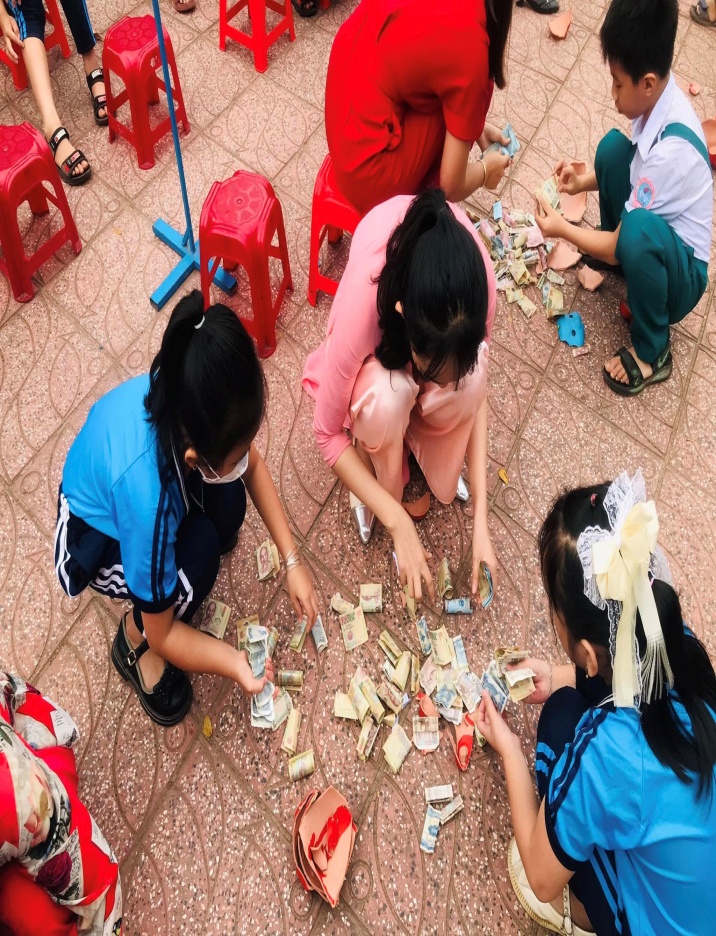 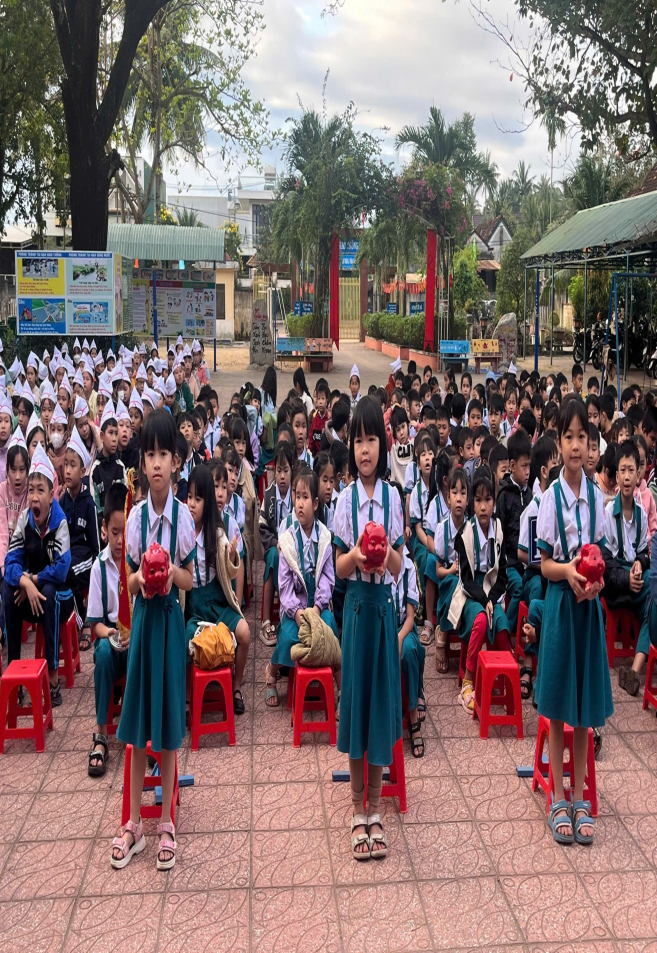 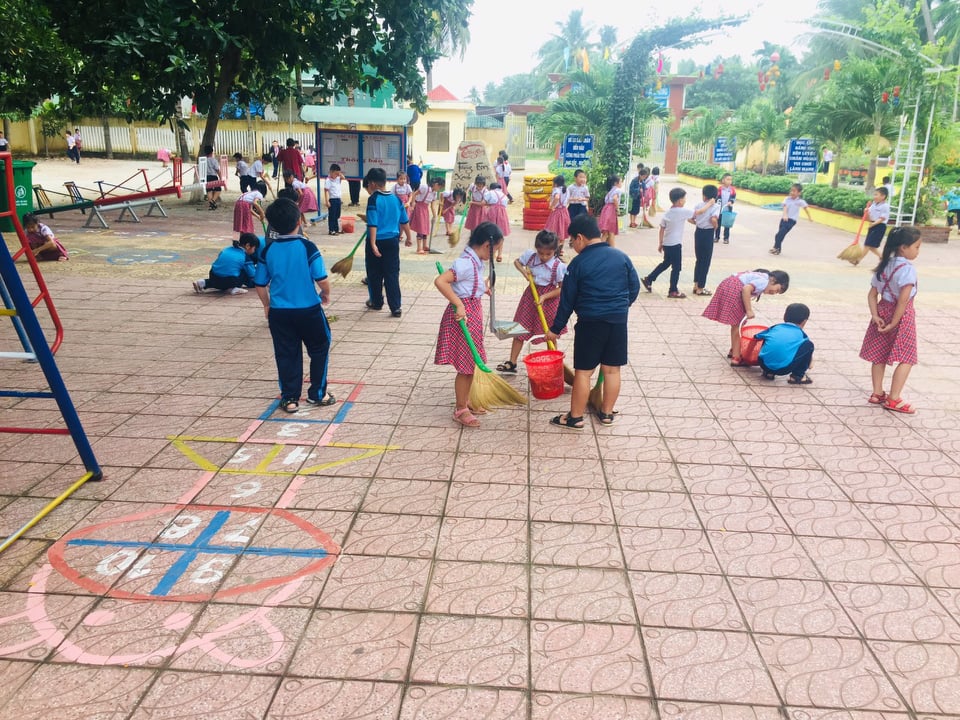 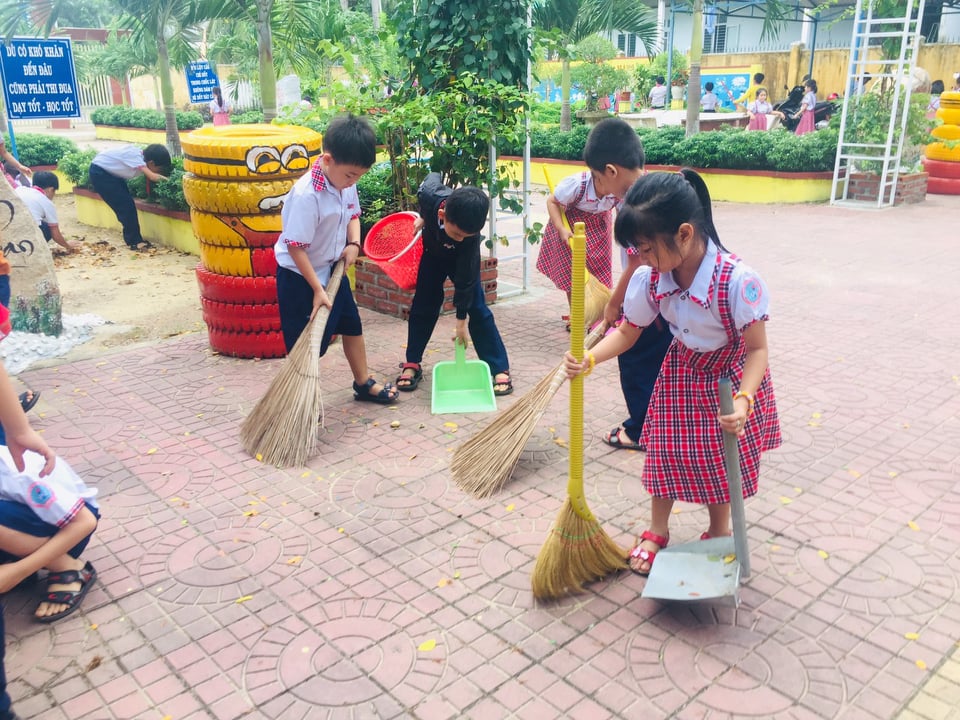 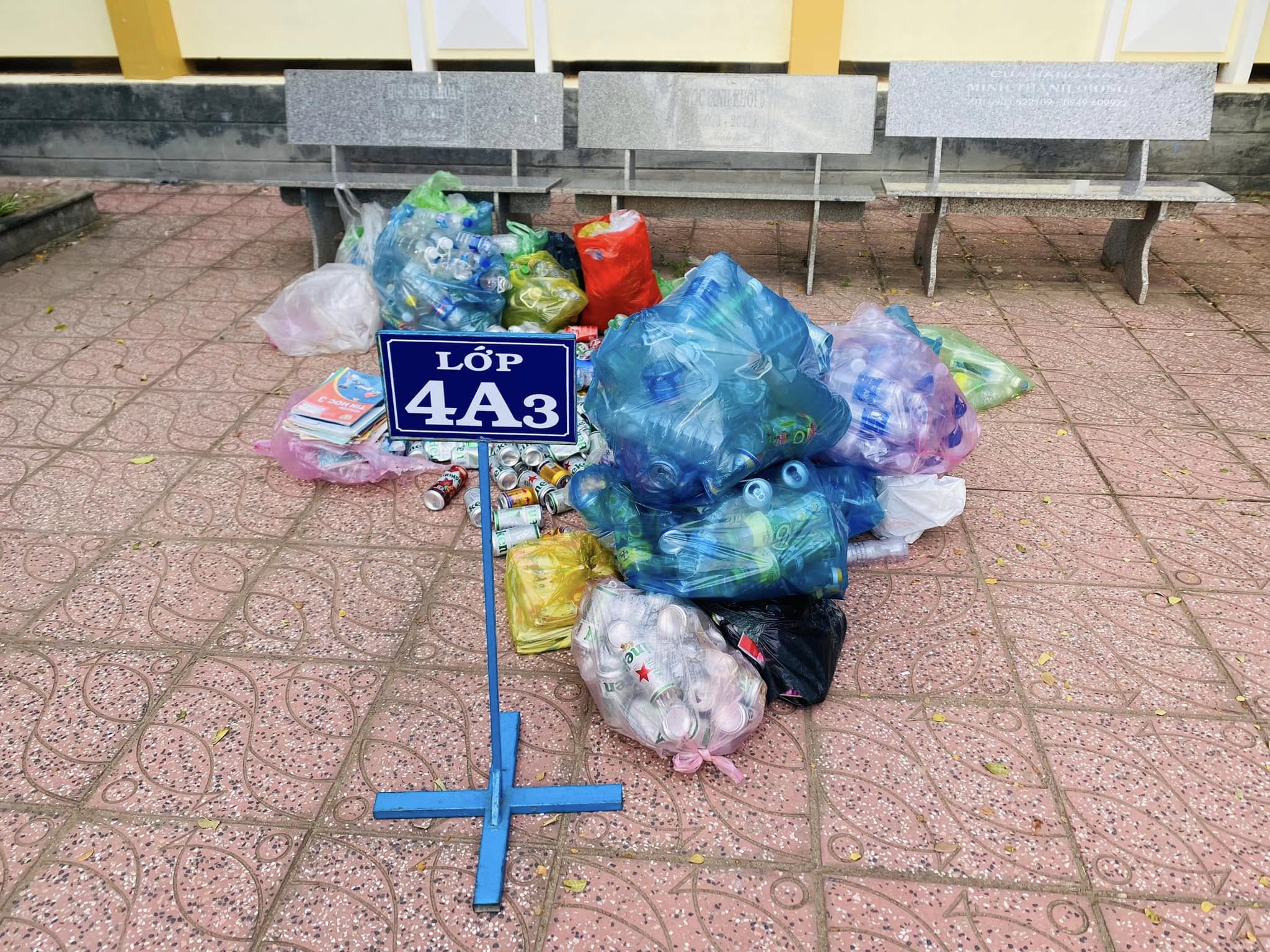 1
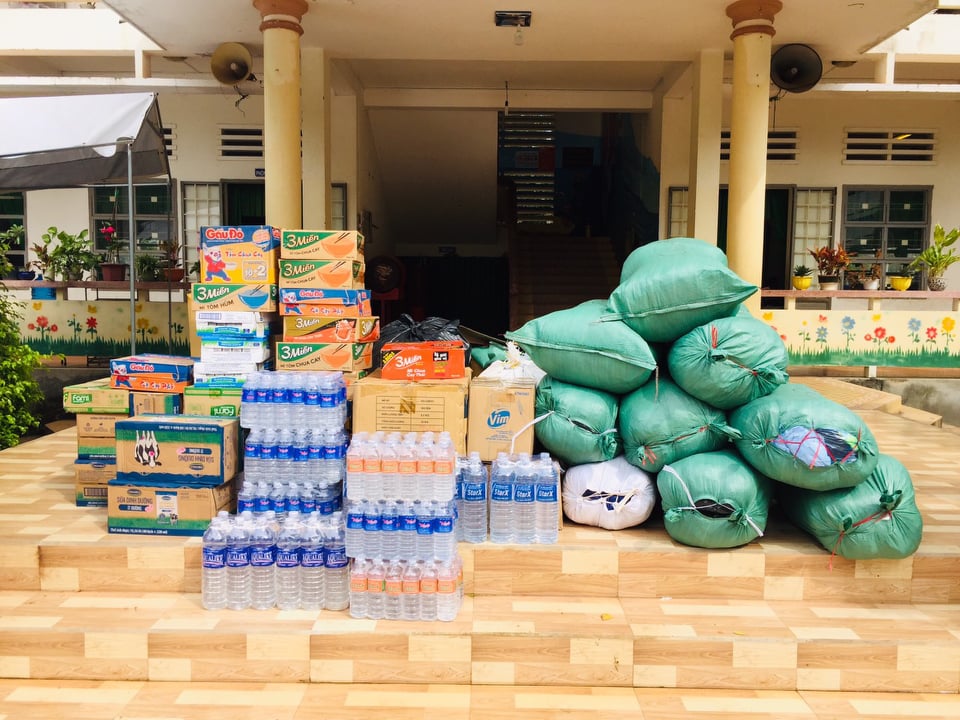 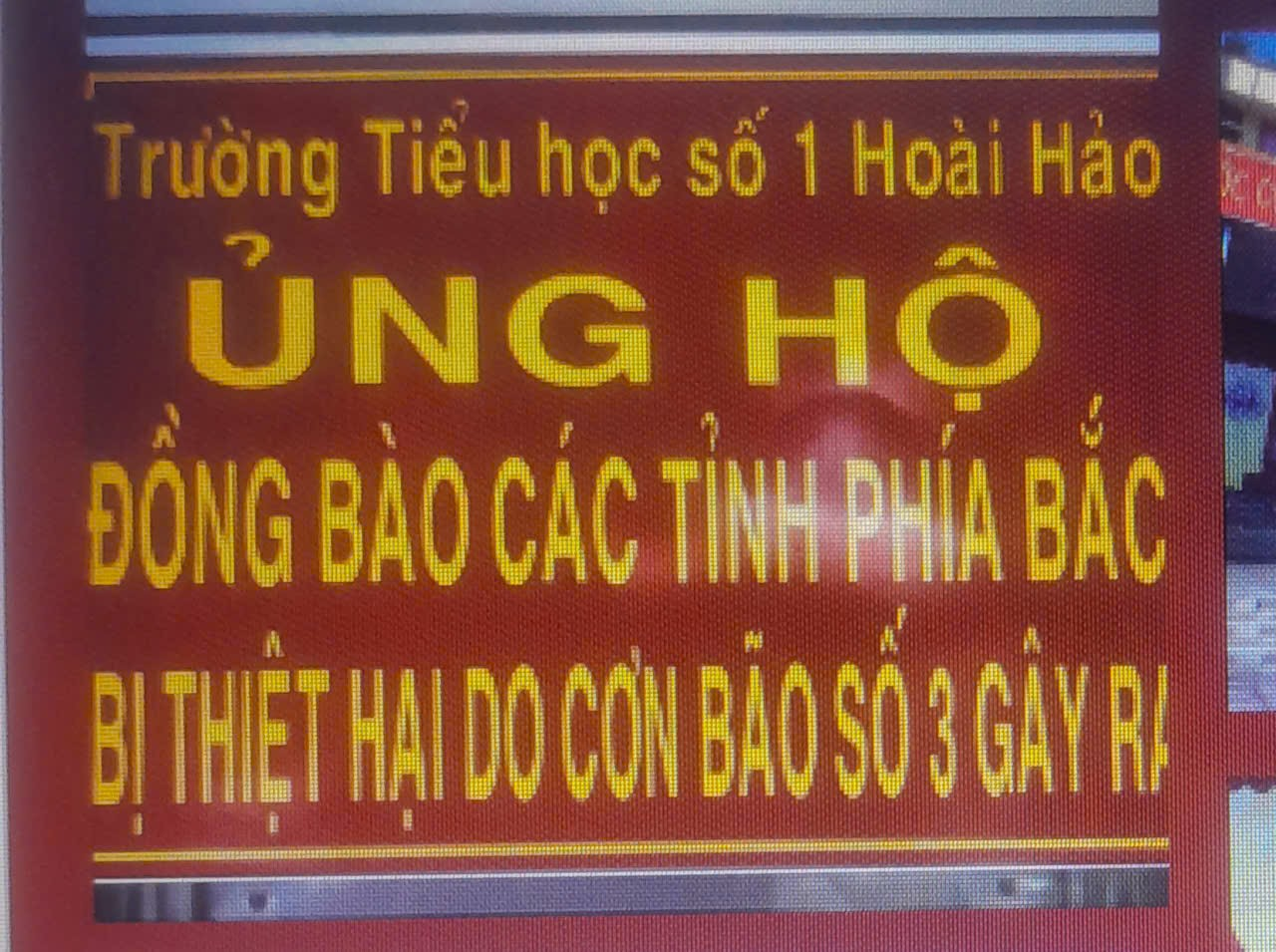 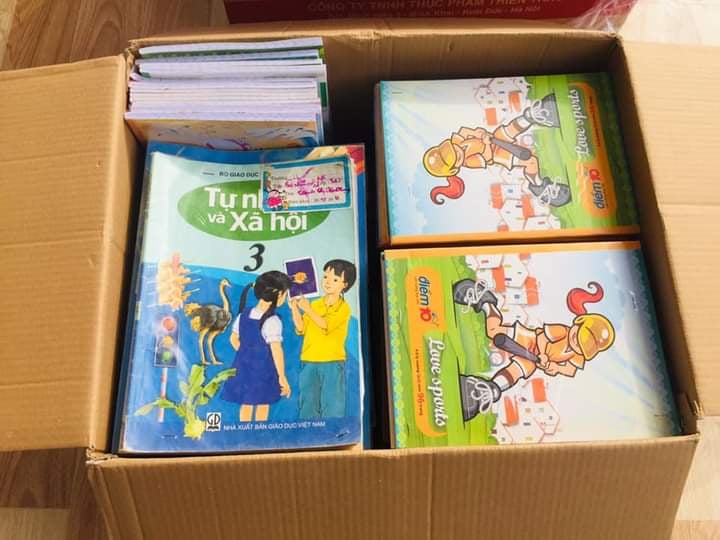 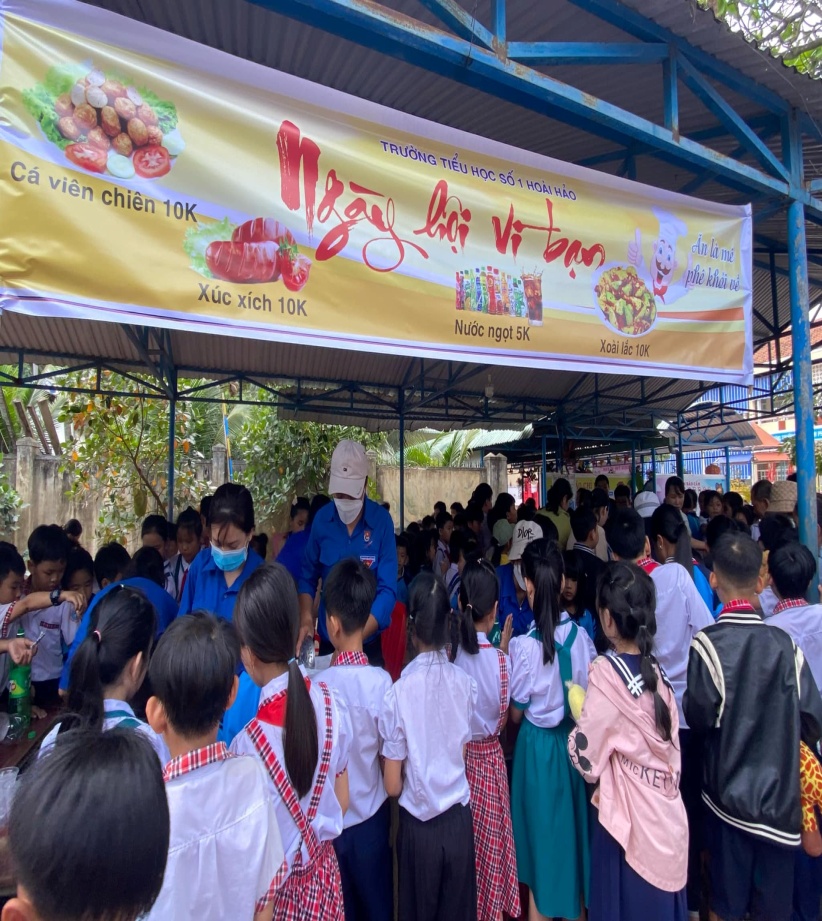 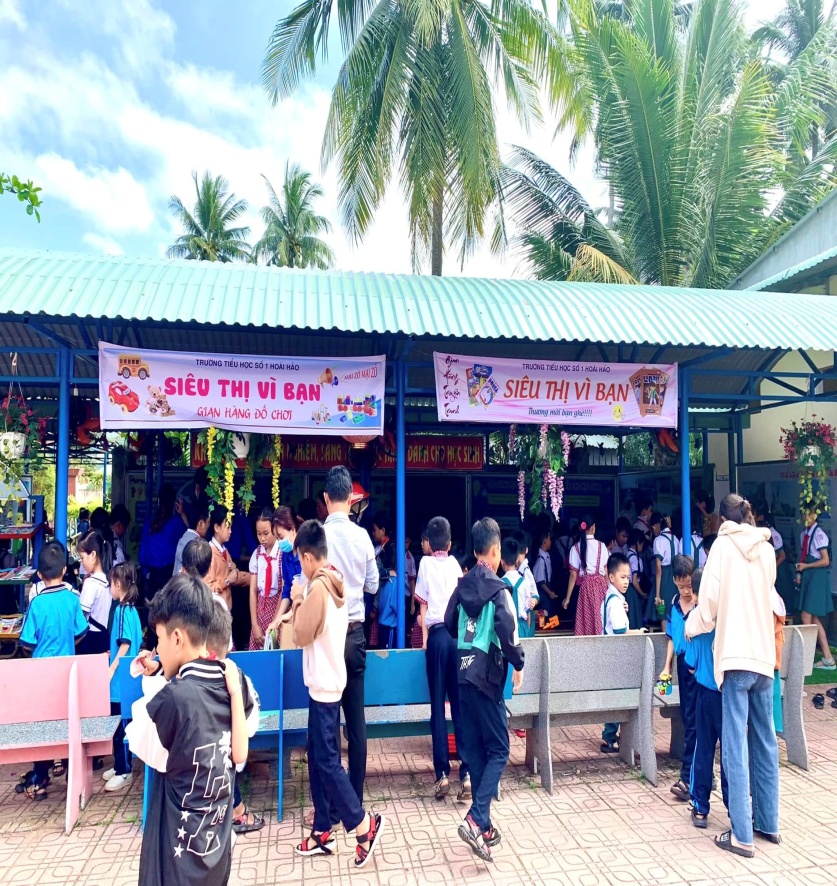 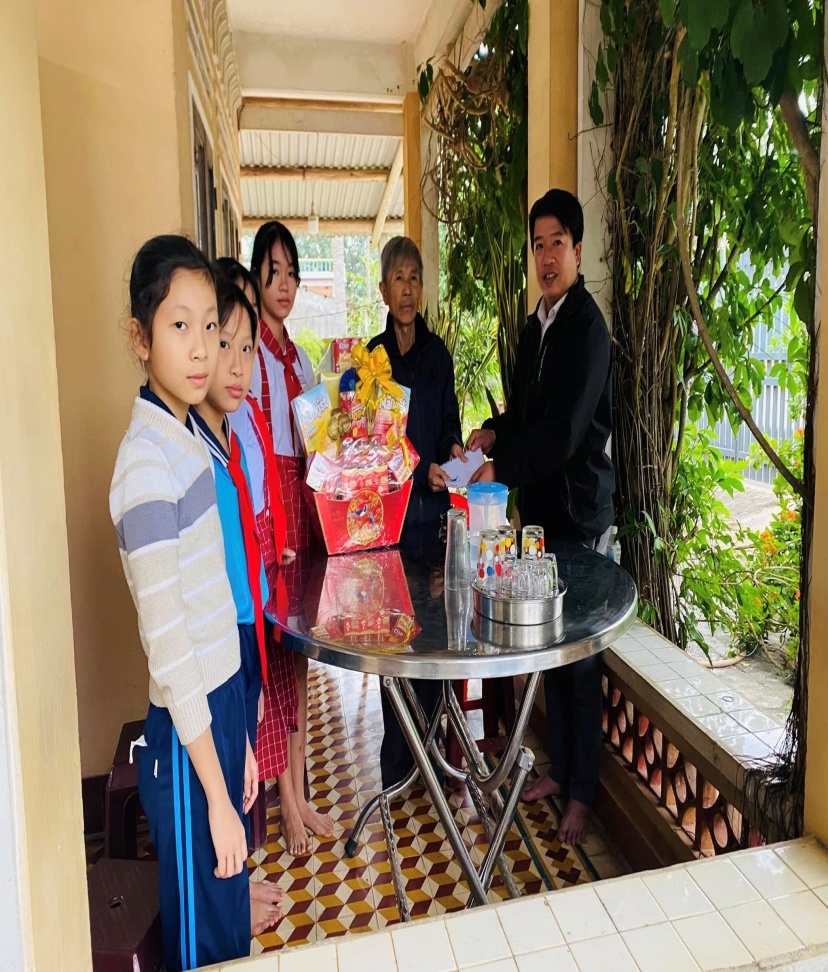 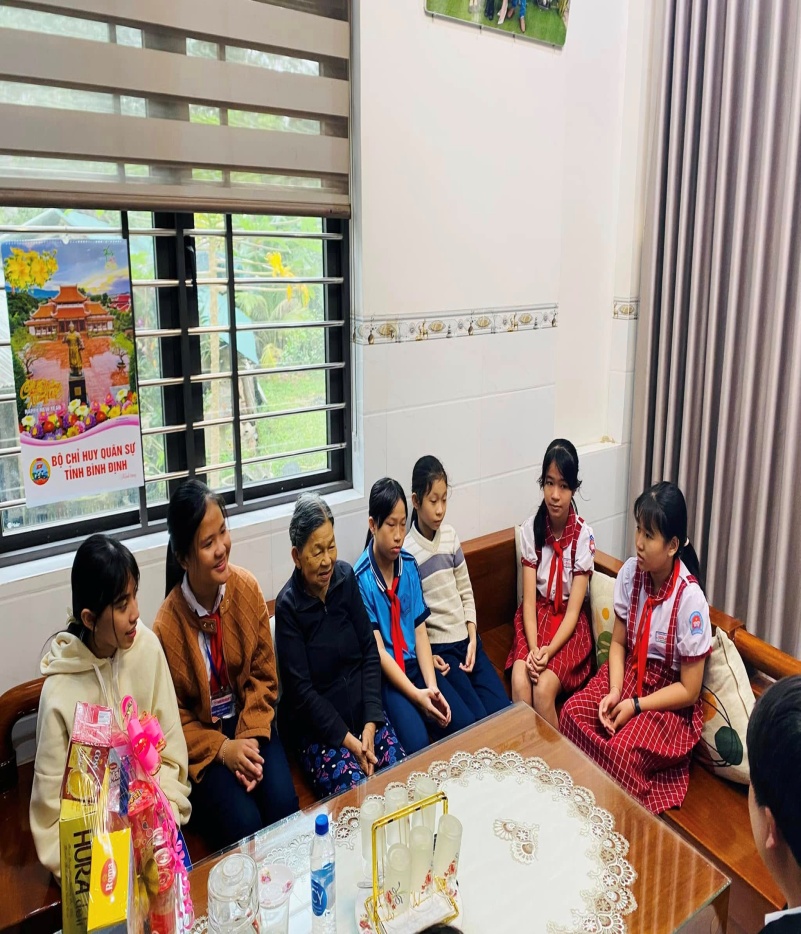 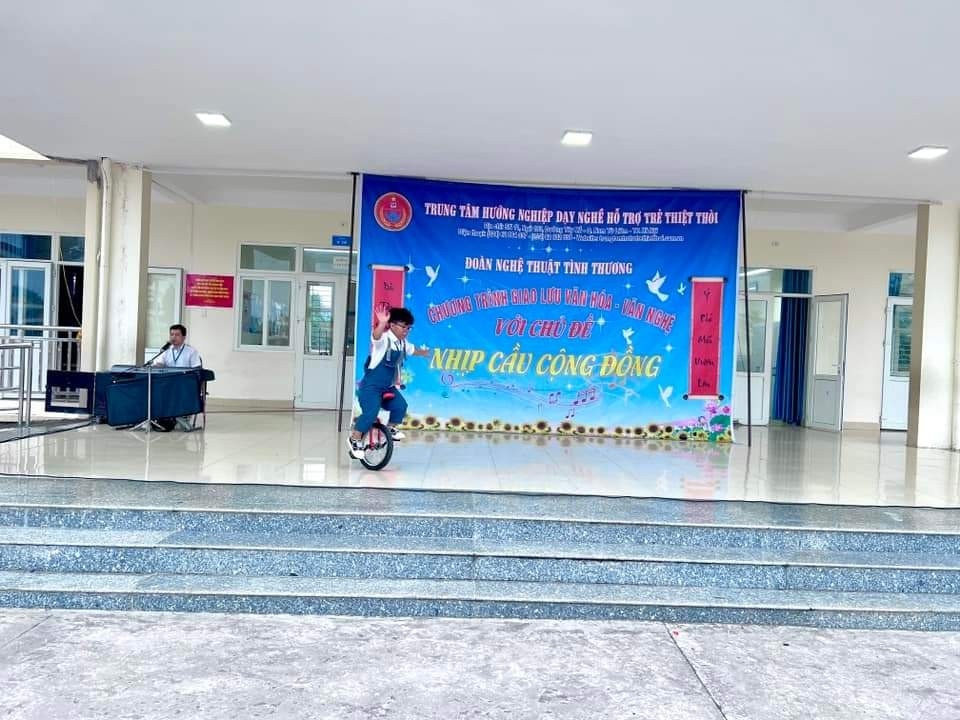 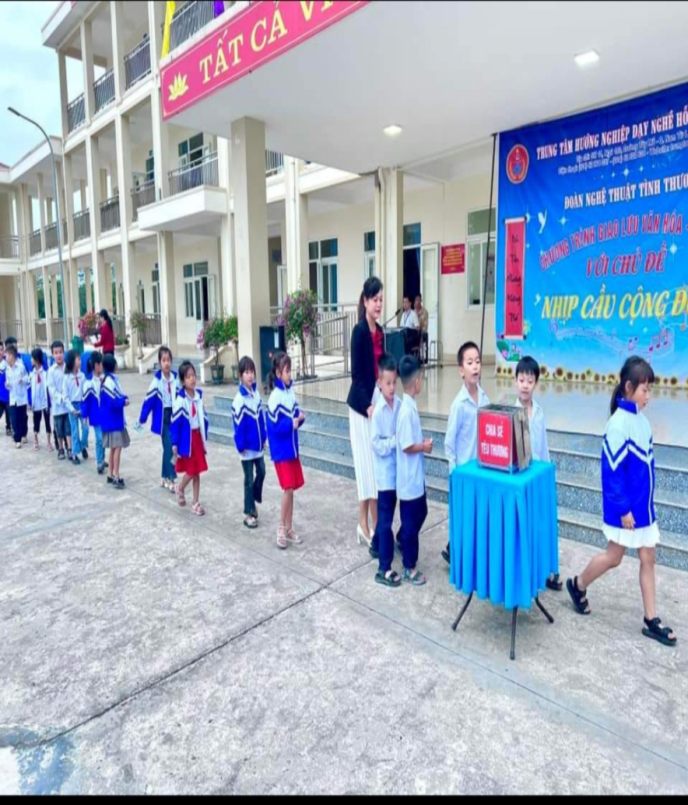 Ủng hộ đoàn nghệ thuật Tình thương.
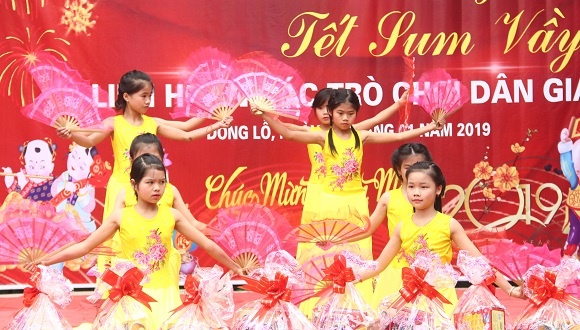 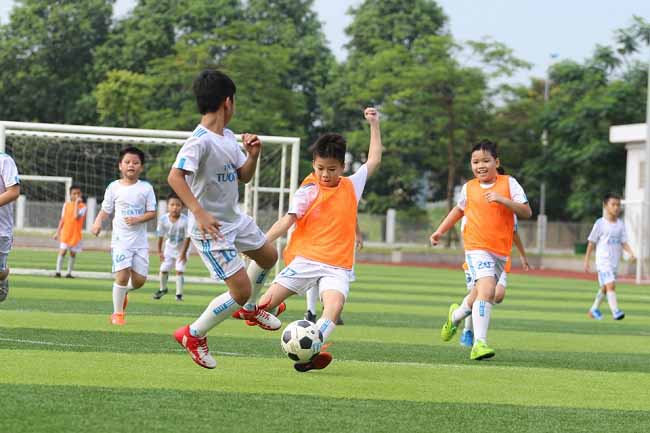 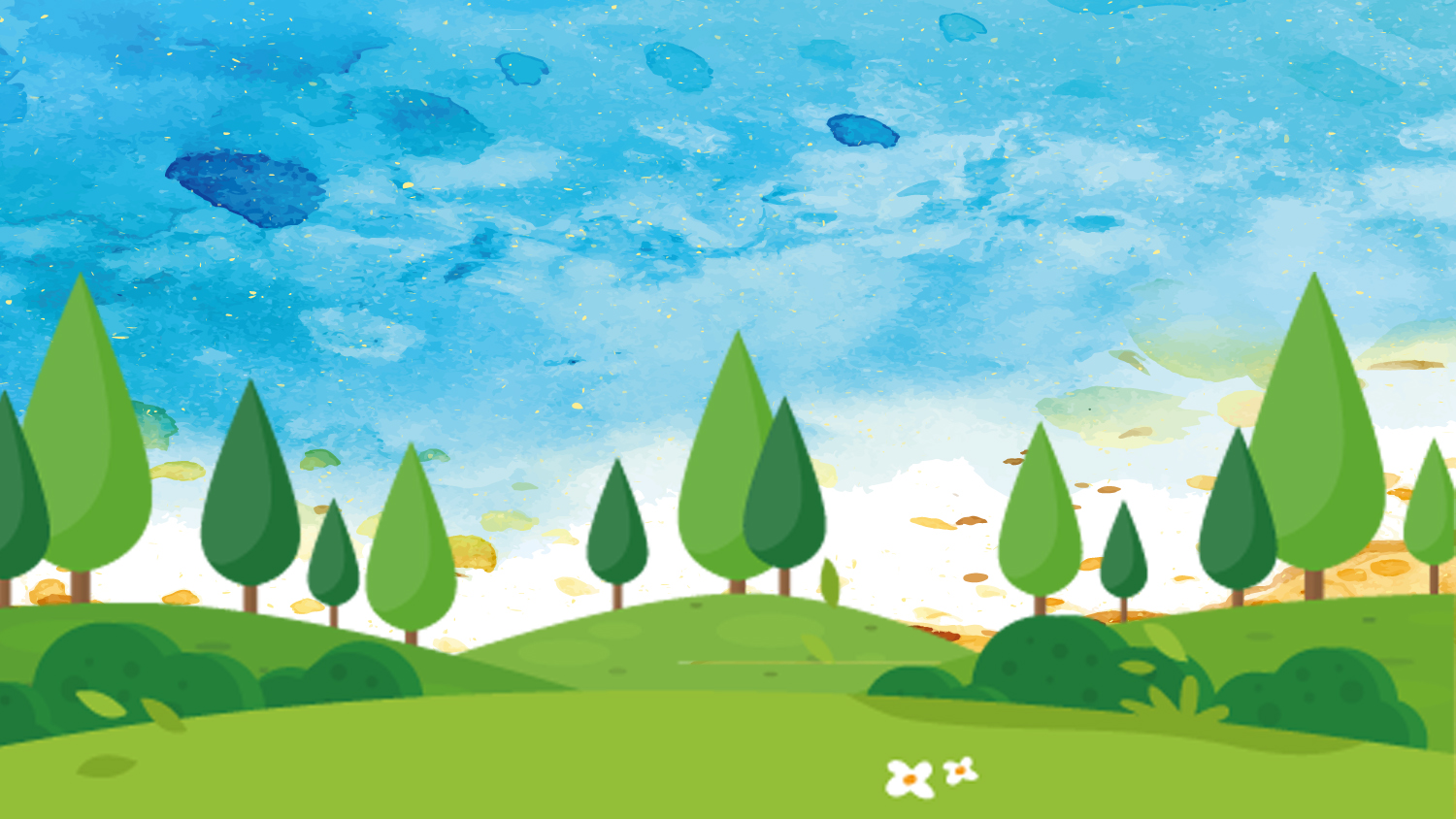 THÔNG ĐiỆP
Em hãy tham gia các hoạt động xã hội phù hợp với lứa tuổi để thể hiện ý thức, trách nhiệm với cộng đồng; biết yêu thương, chia sẻ với mọi người.